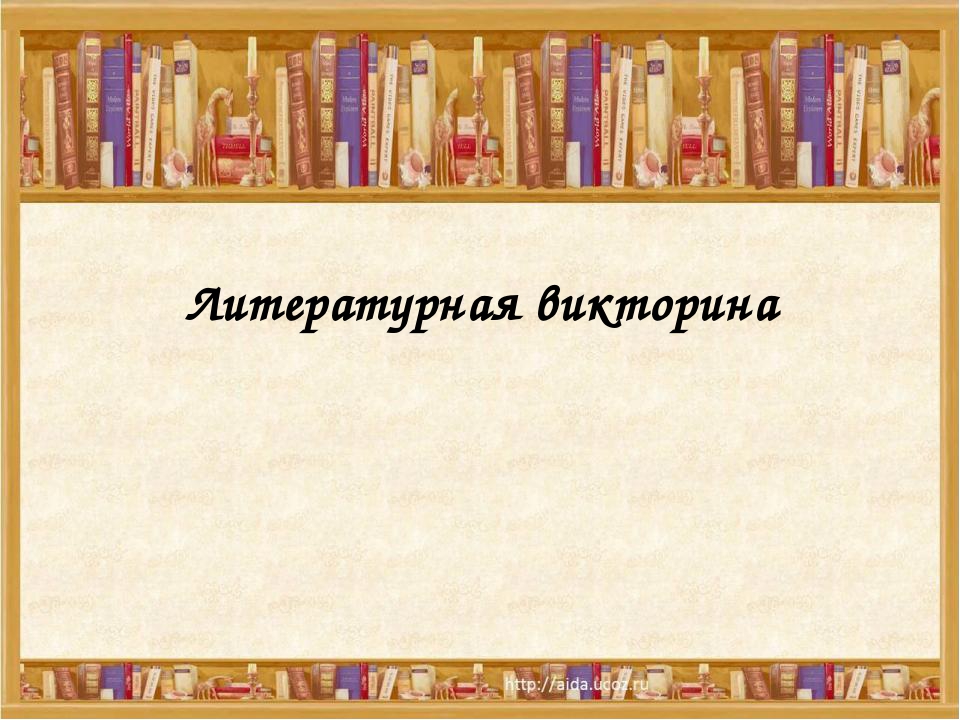 Проектная работа  с детьми средней группы №4    “Как бы жили мы без книг?!”.
Воспитатель Веселовская Л.В.                         2018 год
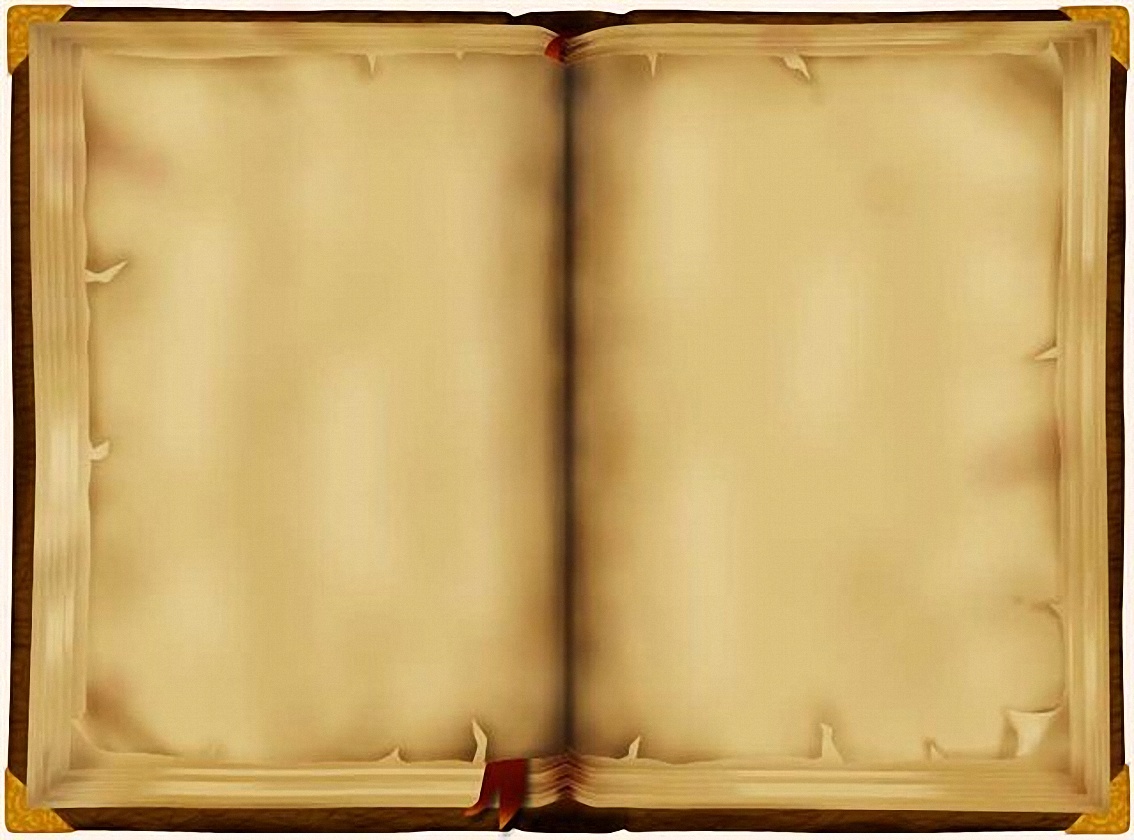 Тип проекта: информационно-творческий
Срок реализации проекта: 
апрель 2018 года.
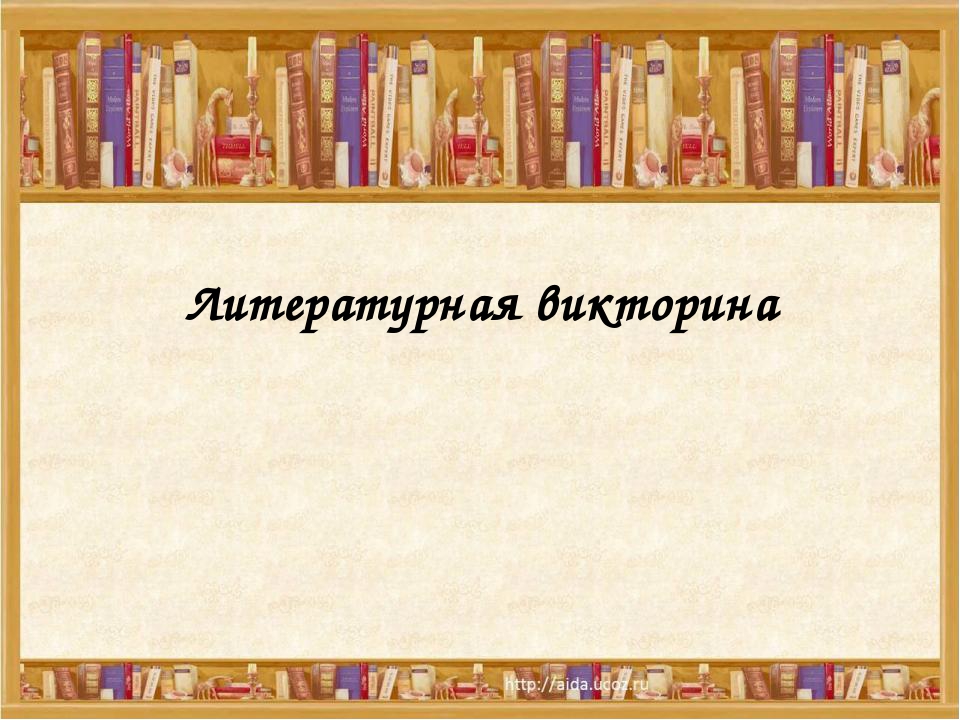 Актуальность   В современном обществе на смену книгам всё чаще и чаще приходят компьютеры, электронные и цифровые носители. Книги становятся невостребованными, пылятся на полках дома, в библиотеках и магазинах. Современному родителю проще нажать кнопку дистанционного пульта, чем достать и прочитать своему ребенку книгу. Становление и развитие ребёнка происходит только при живом общении. Следствием недостаточного общения детей с книгами становятся речевые нарушения, нарушения мыслительных процессов, слабое развитие коммуникативных навыков и т.д. Всё это негативно отражается на общем состоянии ребёнка и на формировании его как личности. Таким образом, актуальность проекта обусловлена недостаточной востребованностью книг подрастающим поколением, как основного источника знаний для развития и воспитания.
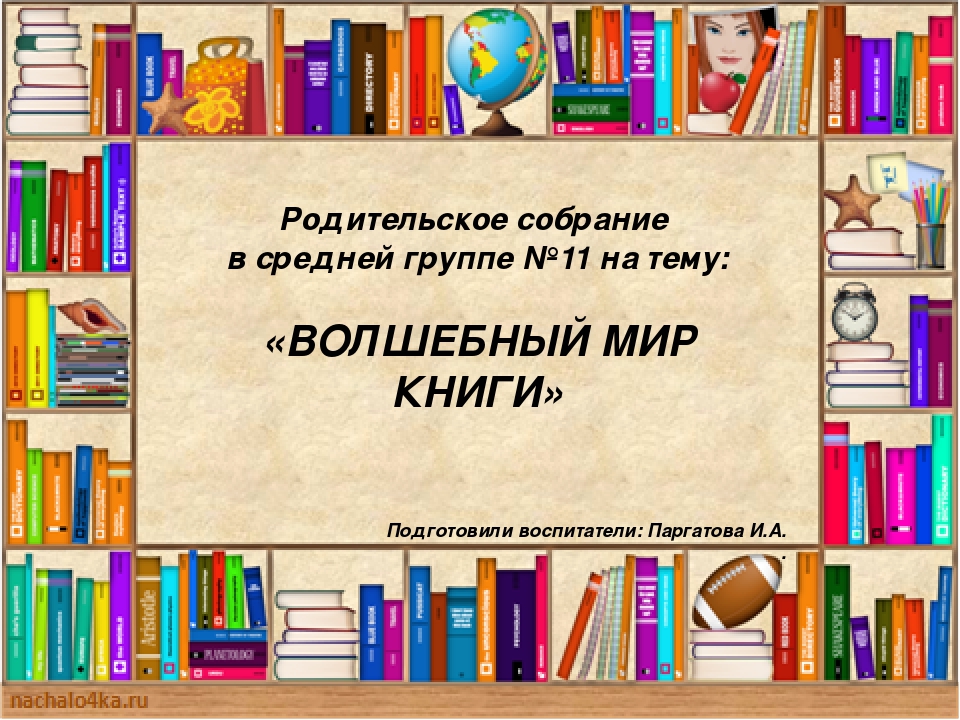 Цель проекта: Развитие интереса детей к книгам и бережному отношению к ним.
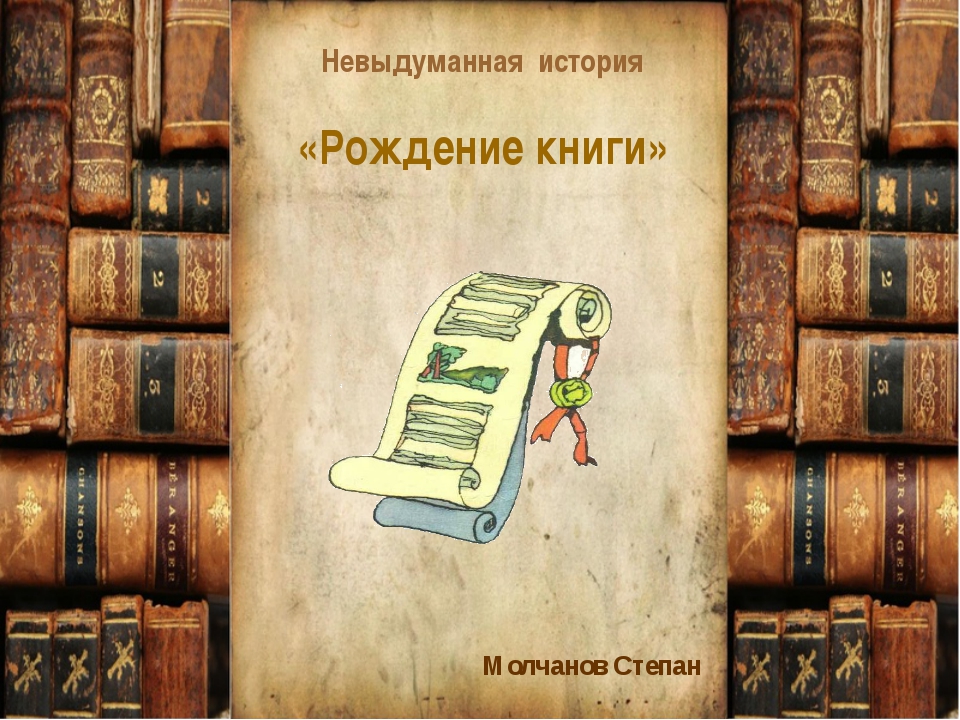 Задачи проекта:Формировать у детей понимание того, что книга - источник знаний; Воспитывать доброжелательность и коммуникативность в отношениях со сверстниками;Воспитывать любовь к книгам, бережное отношение к ним; Воспитывать желание к постоянному общению с книгой;Привлечь родителей к совместной деятельности над проектом.
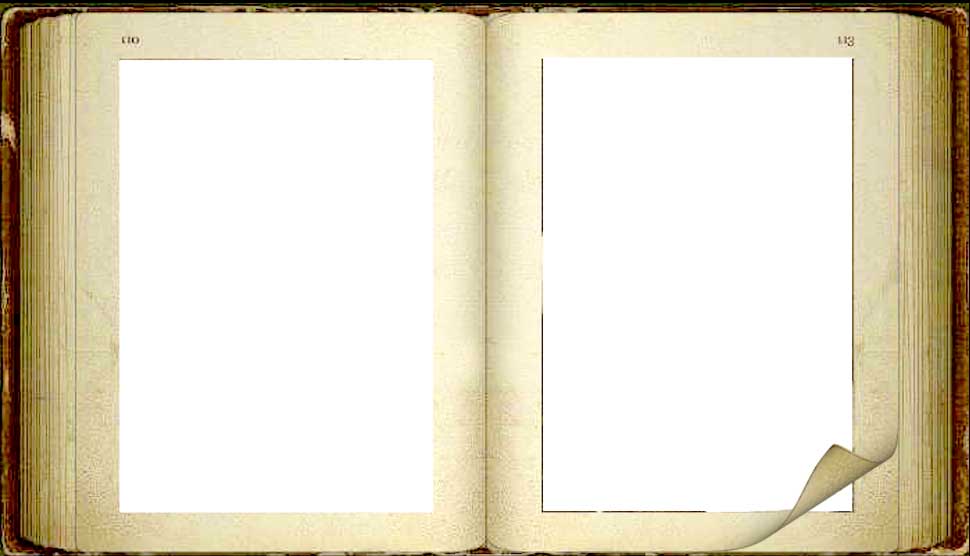 Однажды мы вернулись с музыкального занятия и увидели, что  книгиразбросаны, а некоторые исчезли. Что же случилось с нашими книгами? Может, они на нас обиделись, что мы редко их читаем, не заботимся о них, неужели книги захотели уйти в другую группу?!
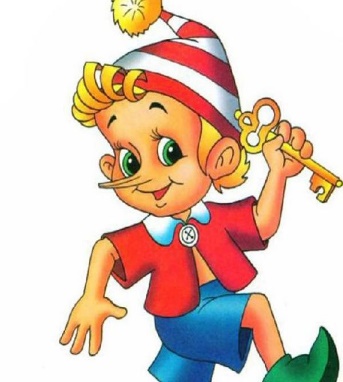 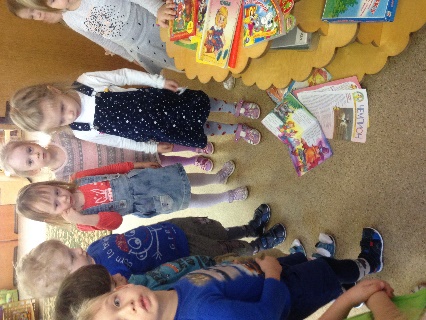 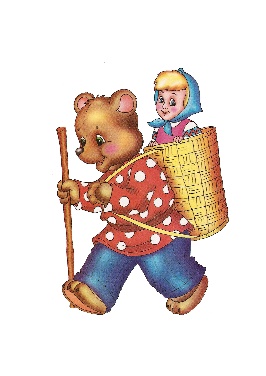 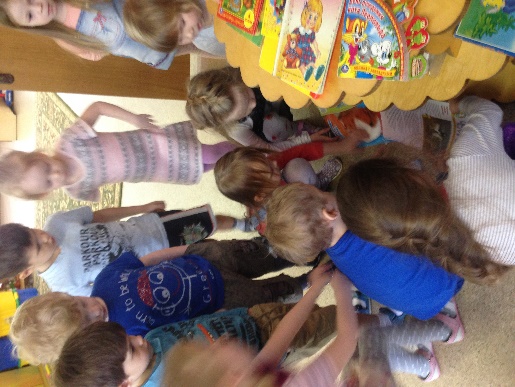 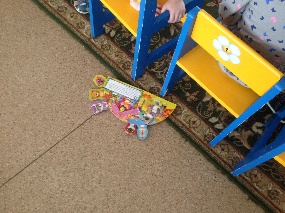 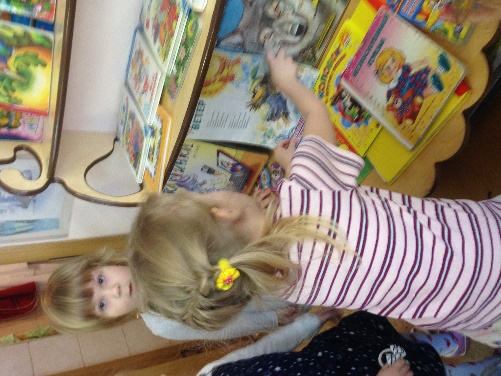 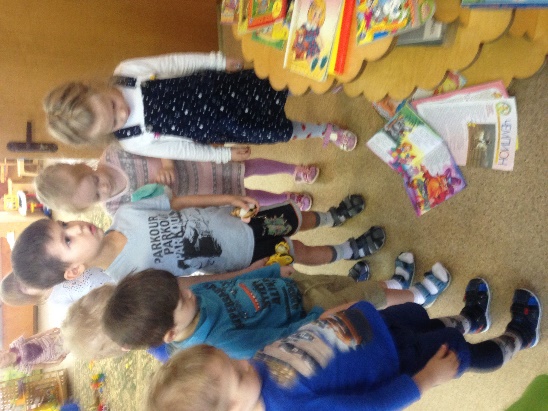 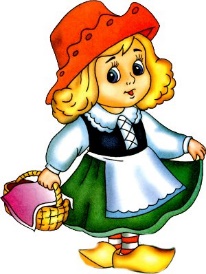 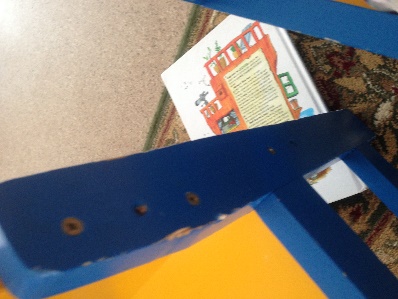 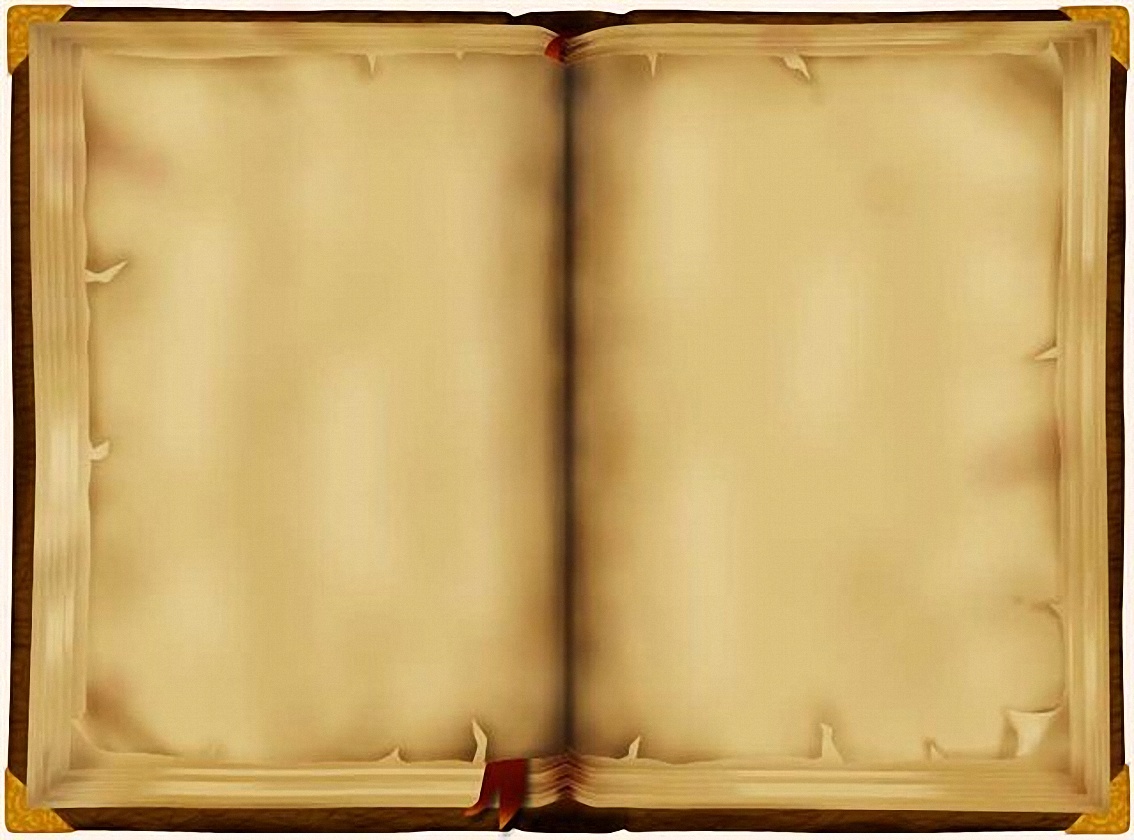 И тут мы увидели, что в гости к нам пришёл Буратино. Это он смотрел книги и разбросал их. Оказывается, Буратино не знает как  можно и нужно заботиться о книгах.И ребята рассказали Буратино,  как надо беречь  книги.  Буратино пообещал ребятам заботиться о книгах.
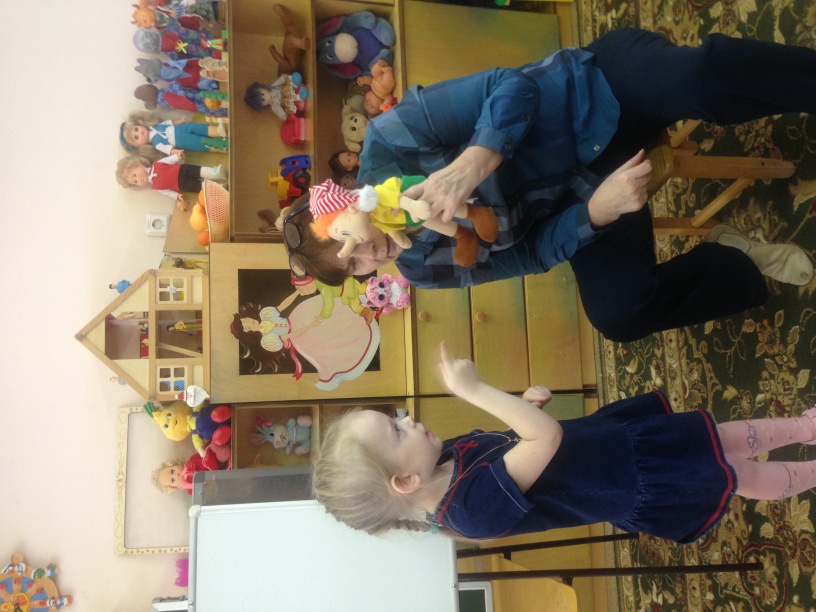 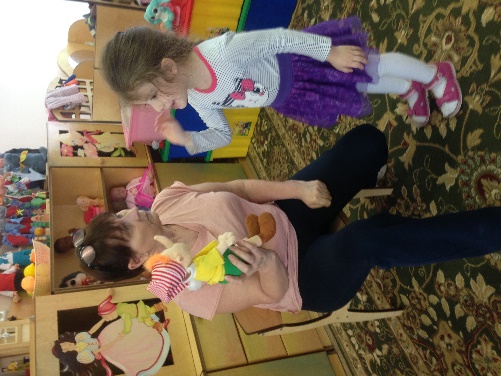 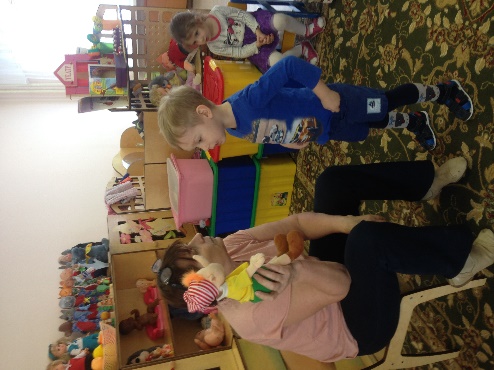 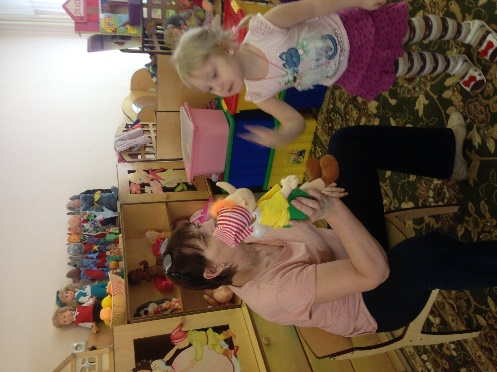 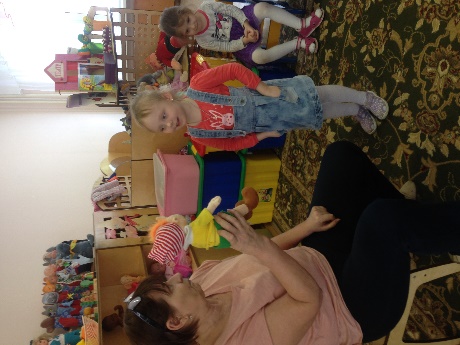 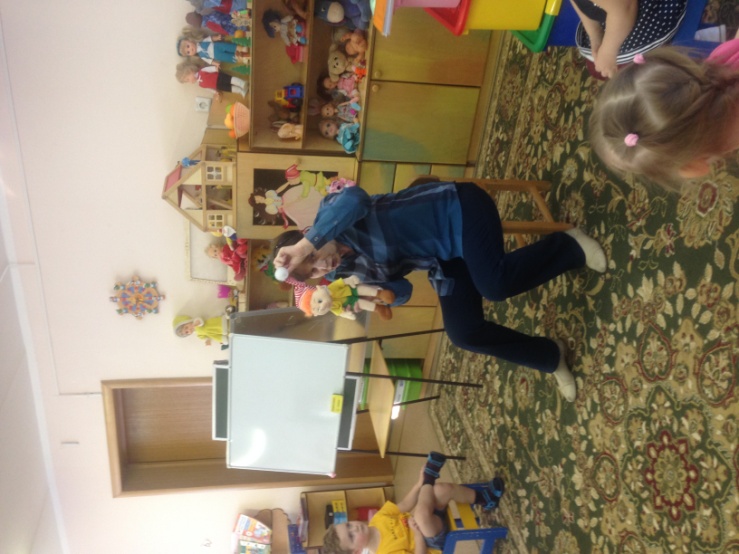 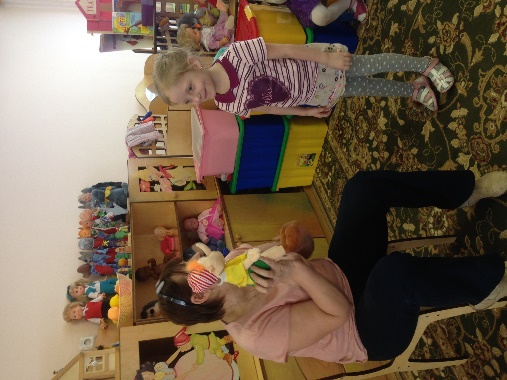 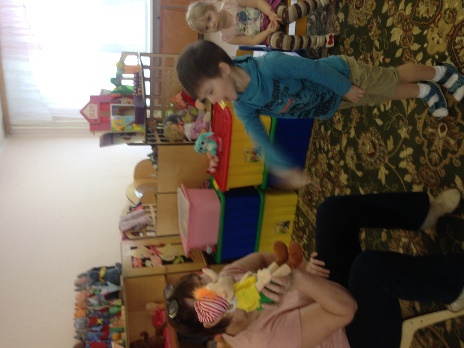 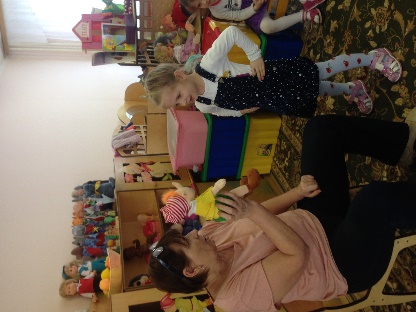 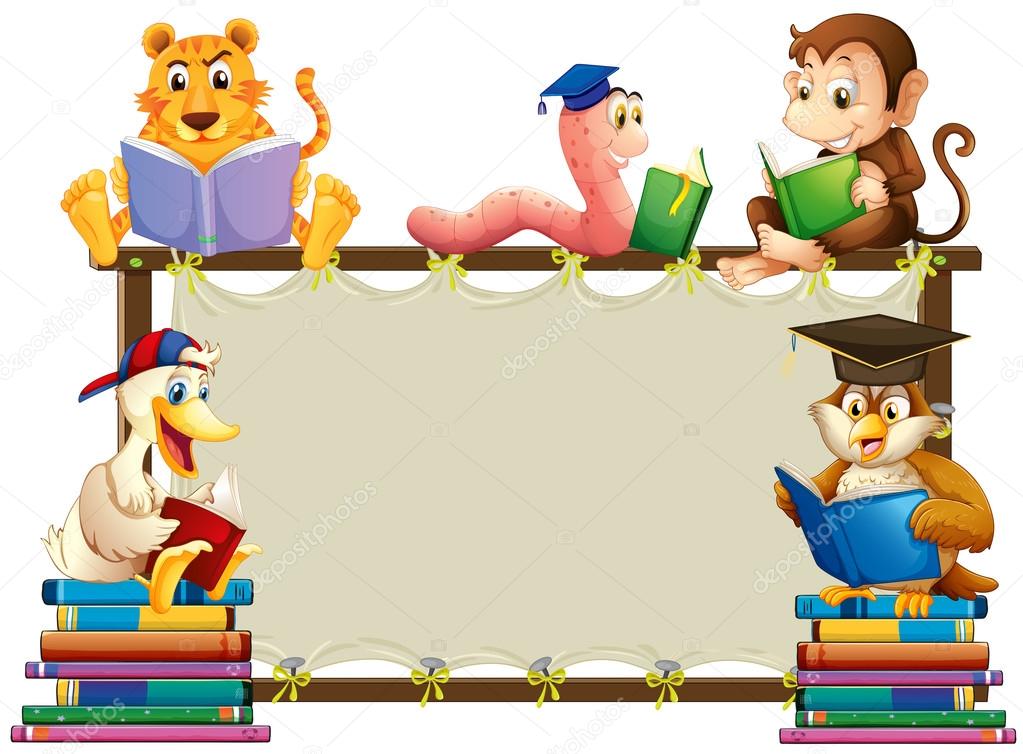 А у детей возникли вопросы: Что мы знаем о книгах?  Какие бывают книги? Где хранятся книги? Ответы мы решили найти в самих книгах.  Спросить у взрослых. Отправиться на экскурсию в библиотеку.
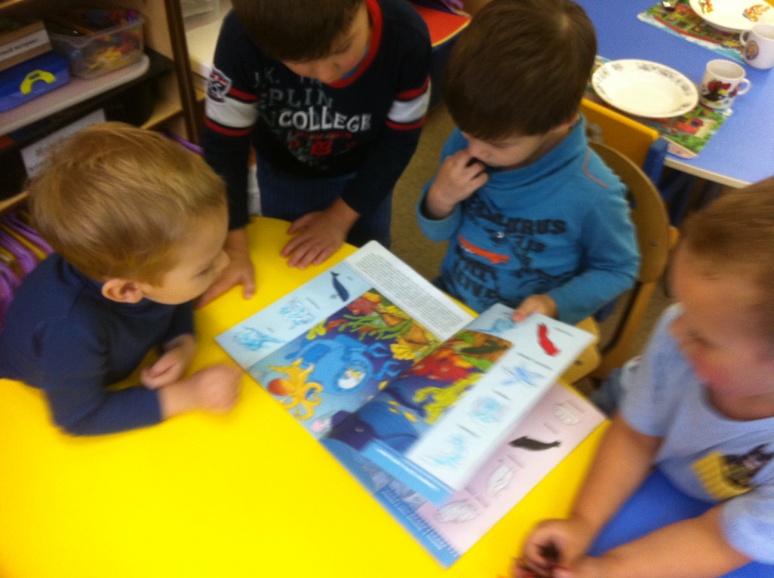 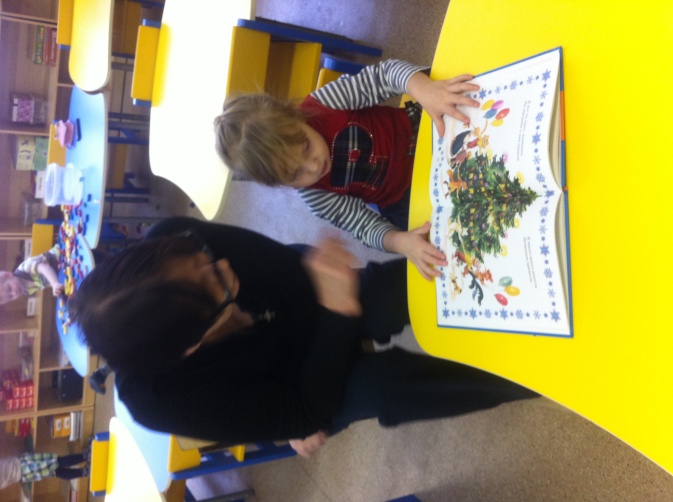 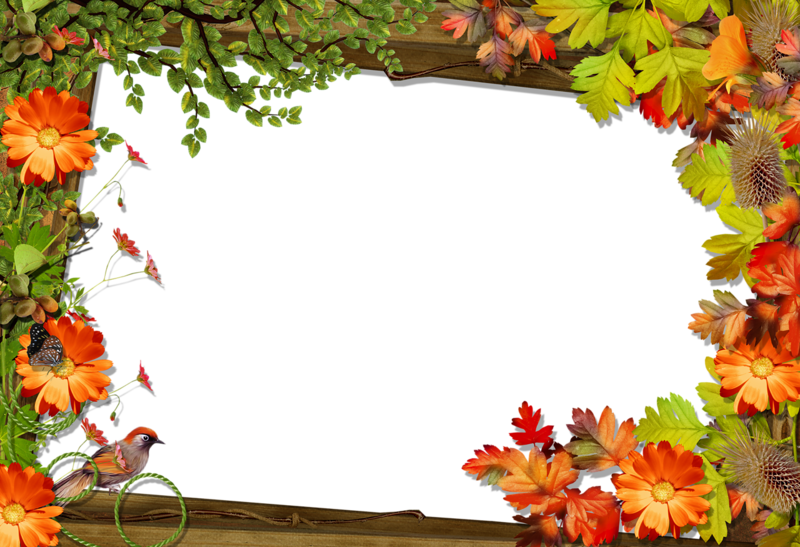 Экскурсия в библиотеку детского сада.  Обратила внимание детей на то, в каком порядке и чистоте содержатся книги.  Можно прийти и выбрать нужную  книгу, но вернуть её надо в целости и сохранности.
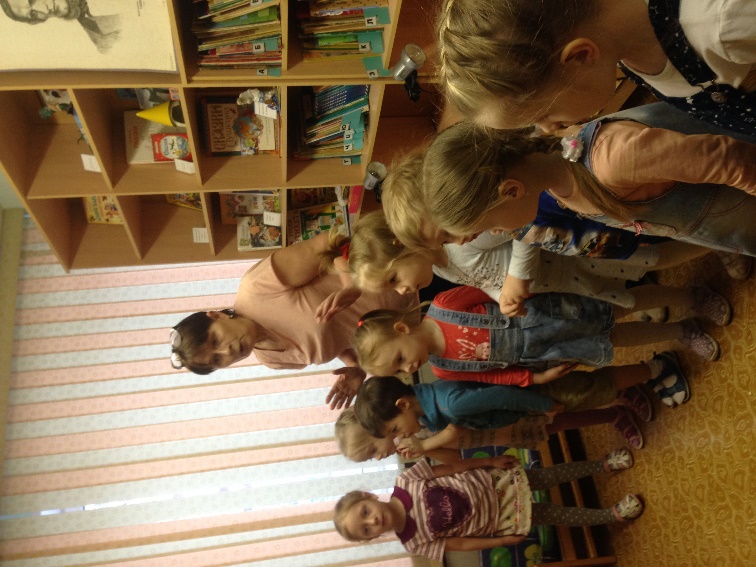 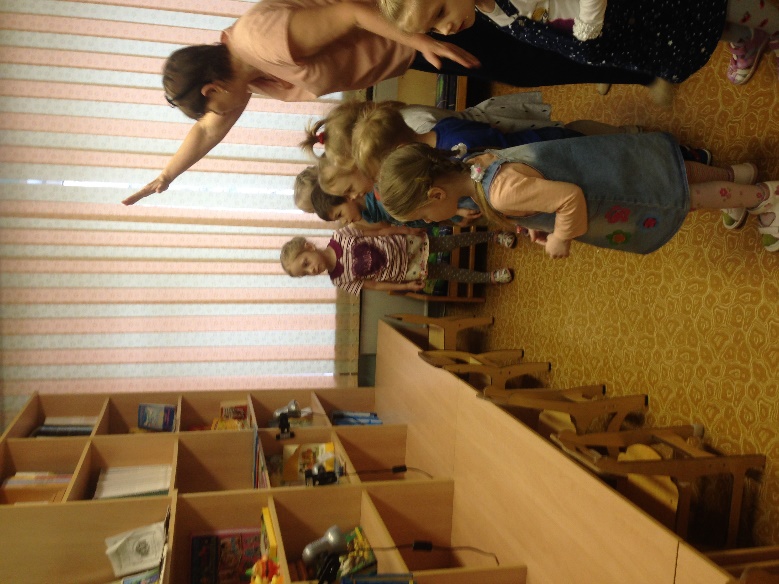 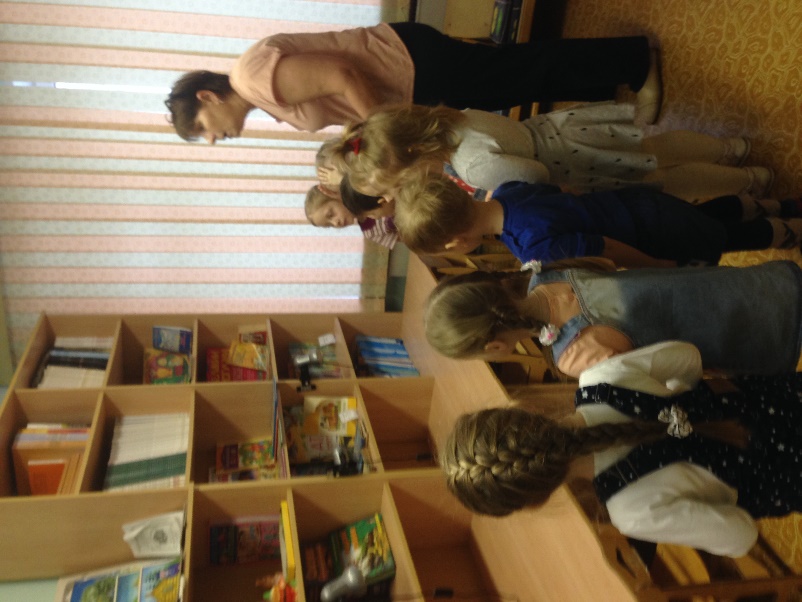 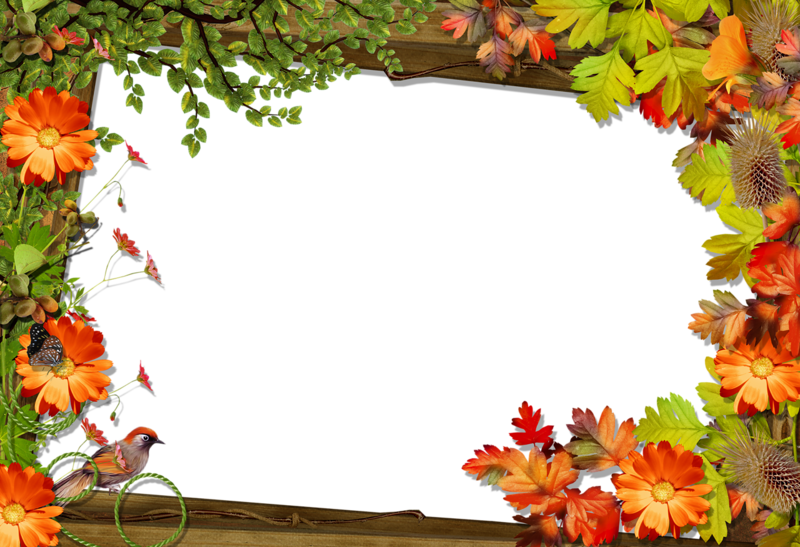 Затем мы отправились  в группу №5 к старшим детям . Галина Ивановна с удовольствием показала нам свой мини-музей.Как же в нём много красивых, ярких книг. И все в полном порядке. Старшие дети хорошо заботятся о книгах и любят их.
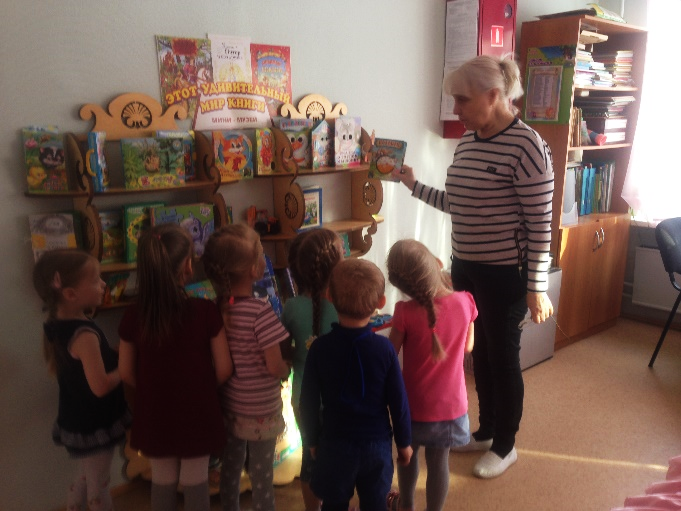 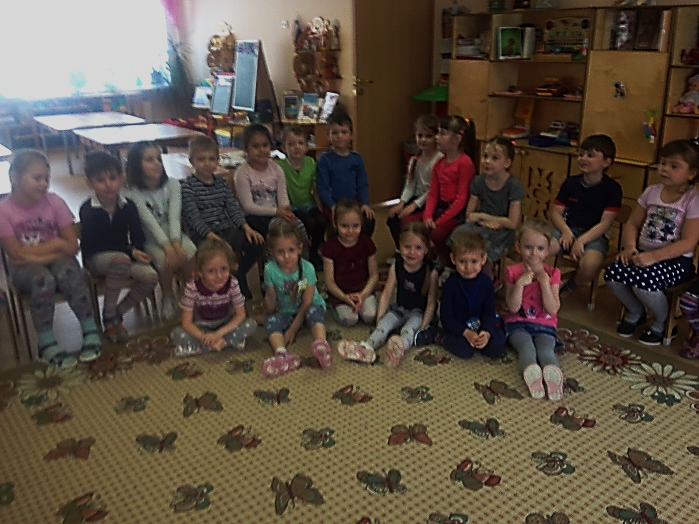 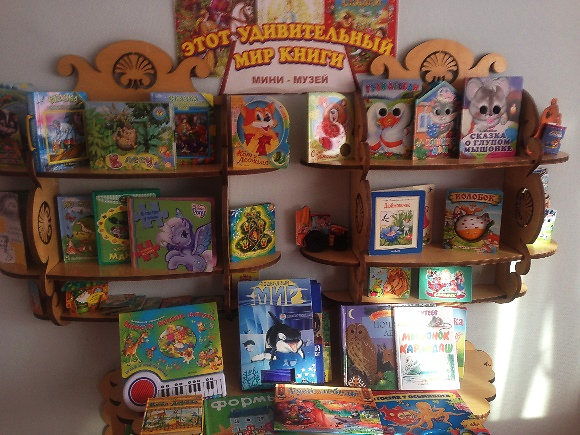 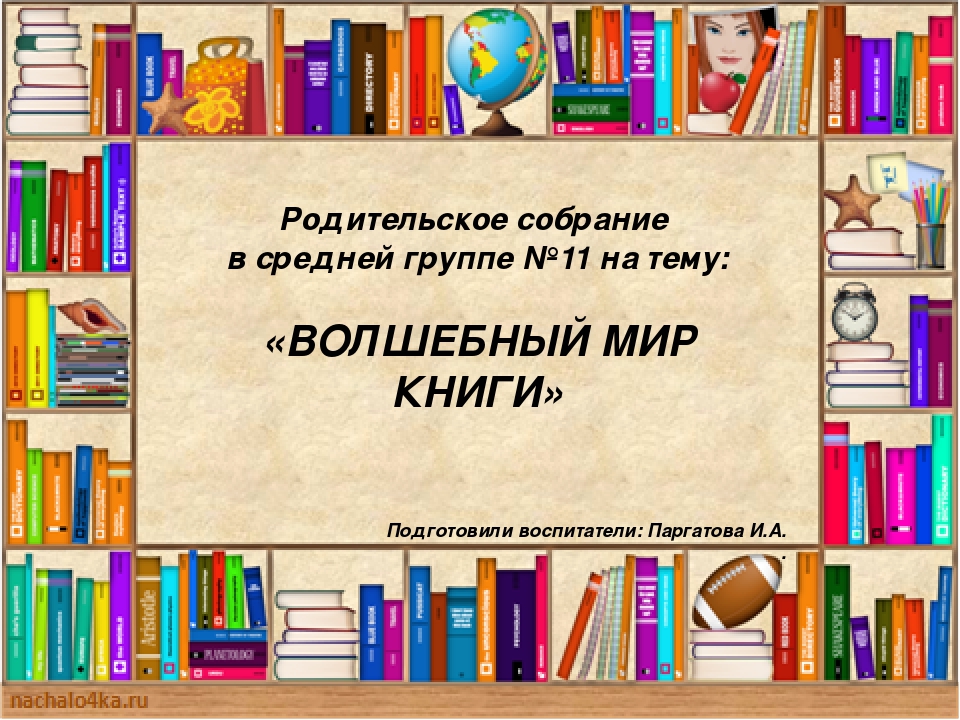 Рассказала детям о самой большой библиотеке им.Ленина, где хранится множество разных книг. Познакомила с профессией библиотекарь. А Настя рассказала нам, что они с мамой тоже ходят в библиотеку и берут там интересные книги.
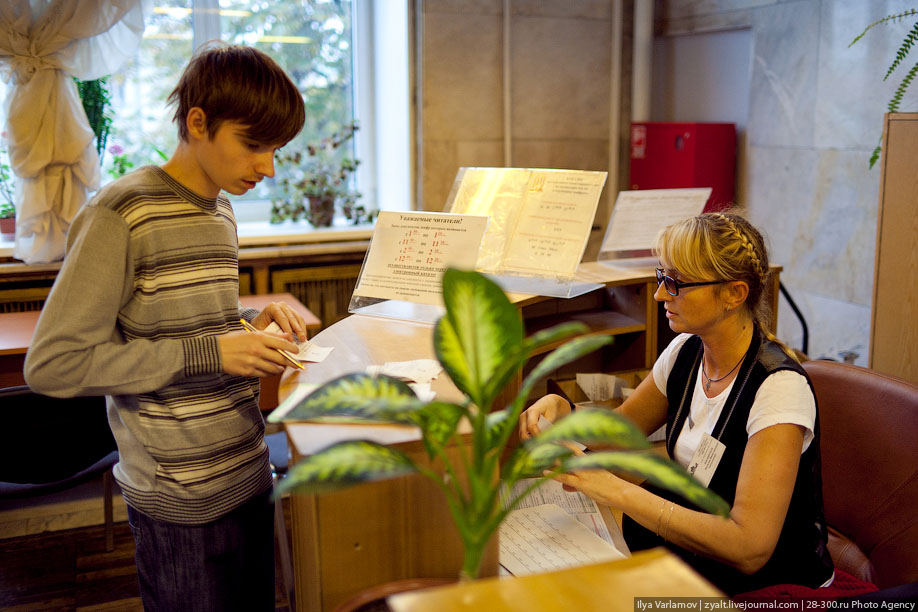 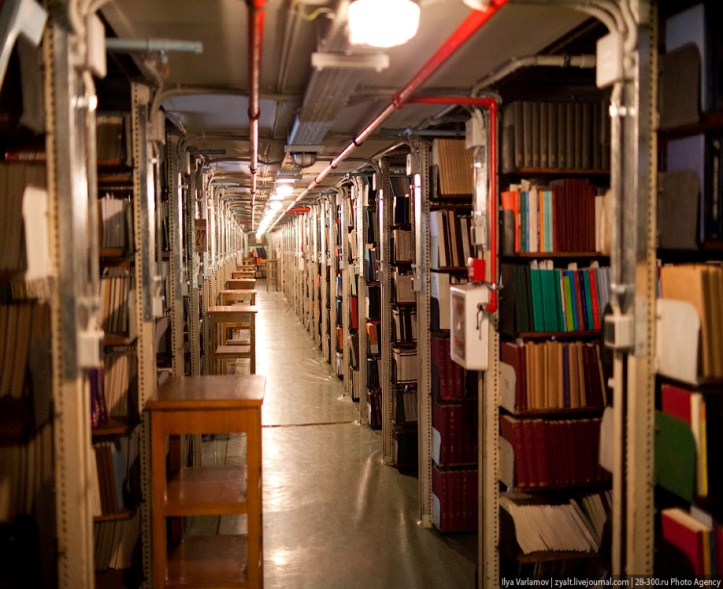 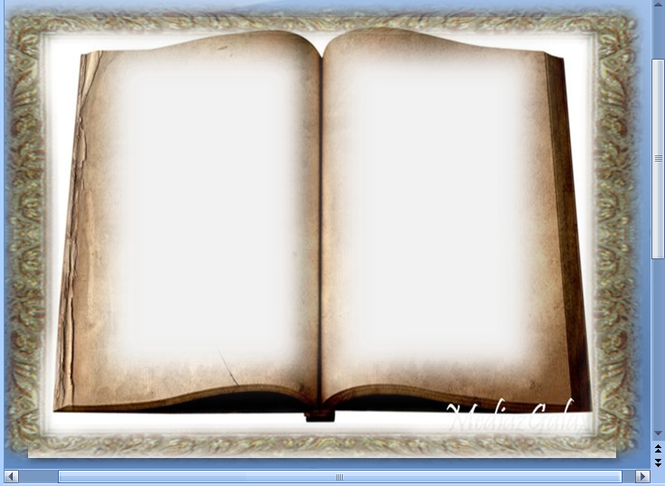 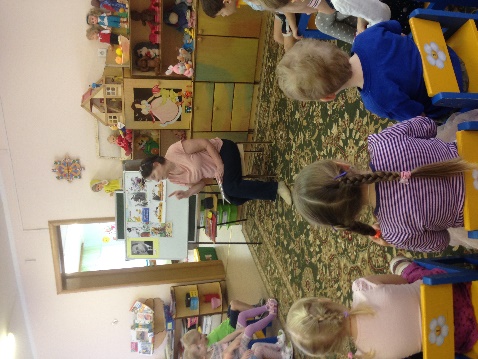 Поинтересовалась у детей, какие книги им  читают дома, кто? Попросила рассказать о любимых книгах, есть ли в книгах картинки? Провела беседы “Как устроена книга”, “Кто нам книги написал?”.Дети узнали, что над созданием книги трудится не только автор произведения, но и художник-иллюстратор.Дала на дом задание. Дома с родителями нарисовать любимого героя и придумать историю или рассказ , т.е. побыть и художником , и писателем.
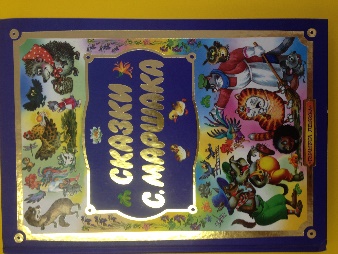 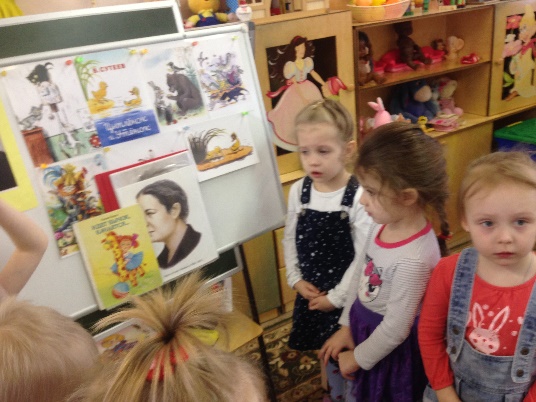 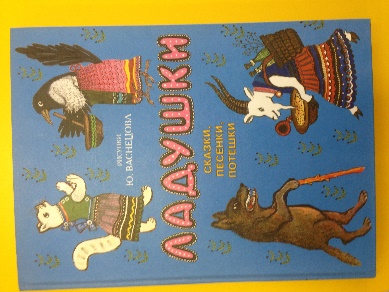 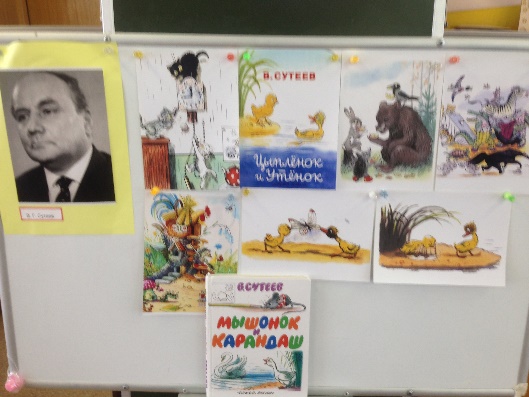 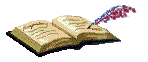 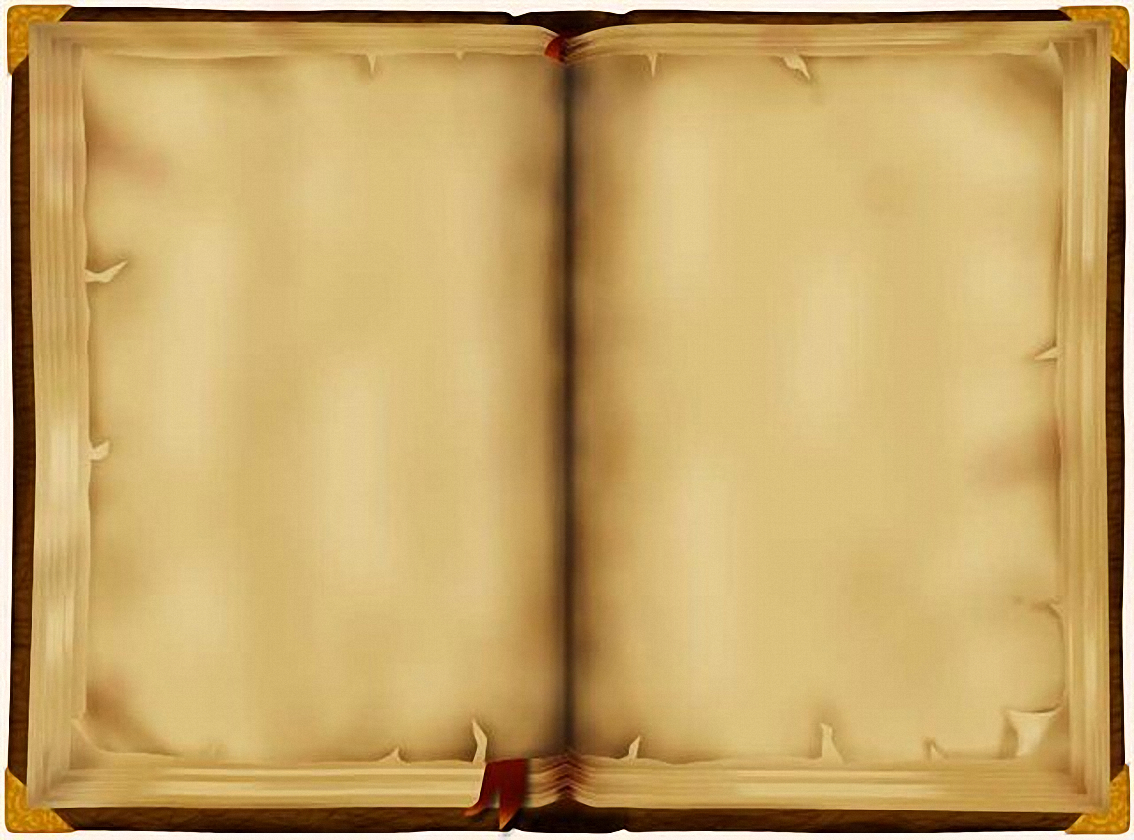 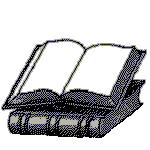 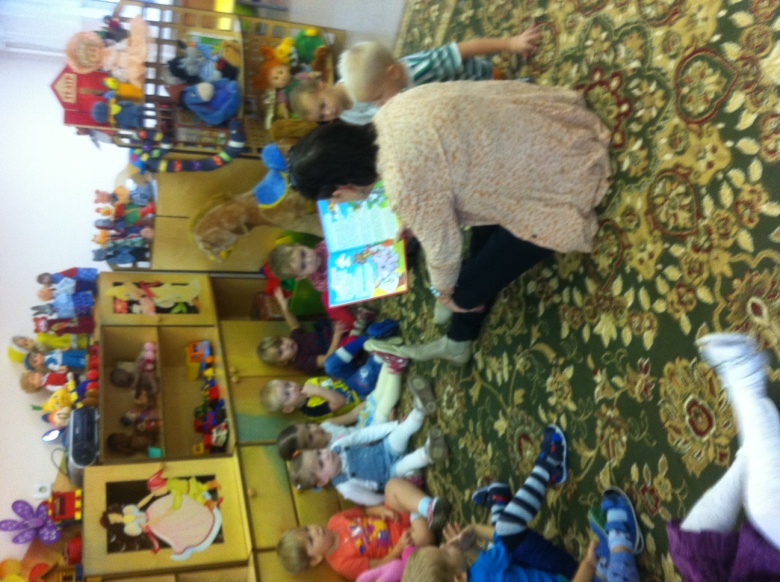 Читала с детьми стихи: “Как бы жили мы без книг” (С.Михалков),  “Праздник книжки” (З.Бычков), “Обращение писателя к читателям” (С.Михалкова), “Первая книжка” (А.Усачев), “Чтение” (А.Карнилов). Рассматривали иллюстрации.
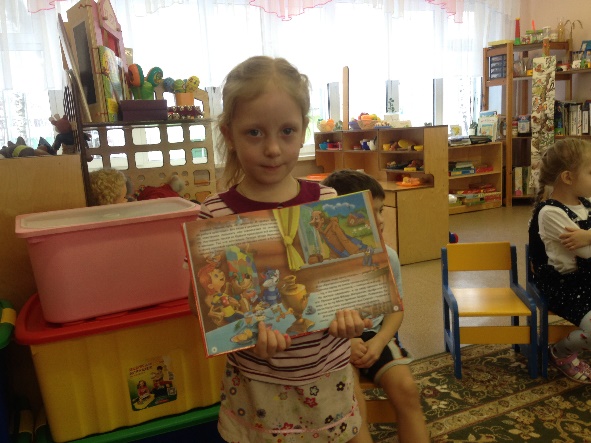 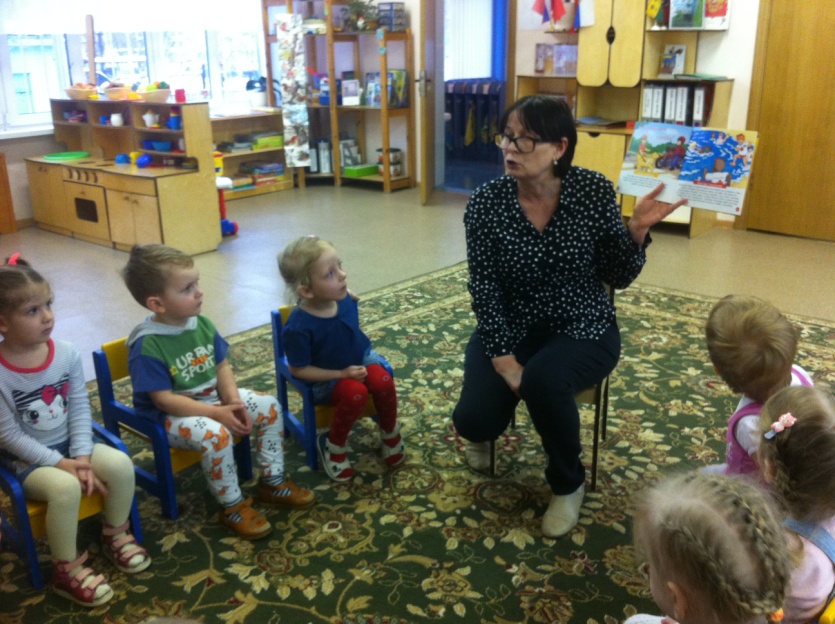 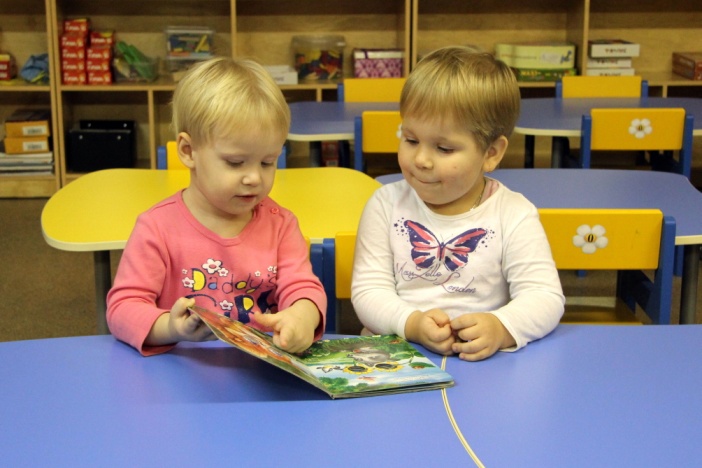 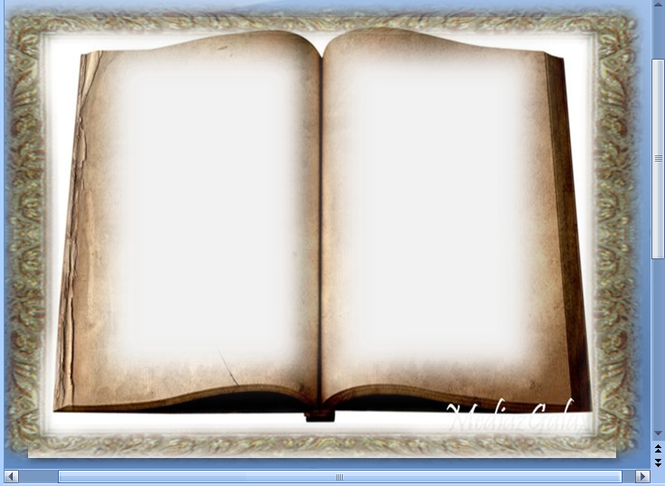 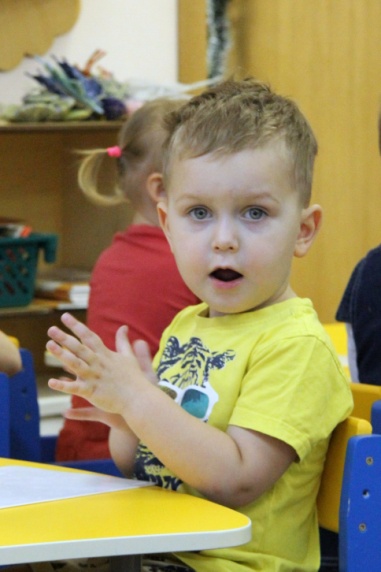 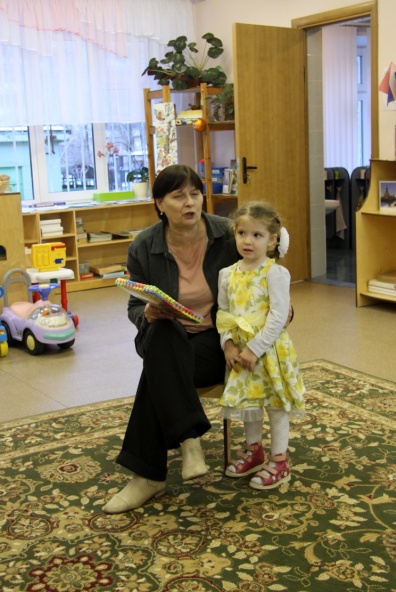 Знакомила детей с пословицами и поговорками о пользе чтения:
Хорошая книга – лучший друг.С книгой поведёшься – ума наберёшься.Будешь книги читать – будешь всё знать.Хорошую книгу читать не в тягость, а в радость.Книга учит жить, книгой надо дорожить.Если книг читать не будешь – скоро грамоту забудешь.Кто много читает, тот много знает.
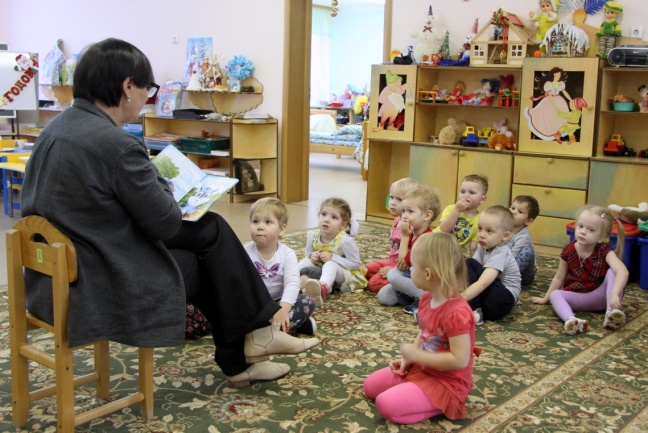 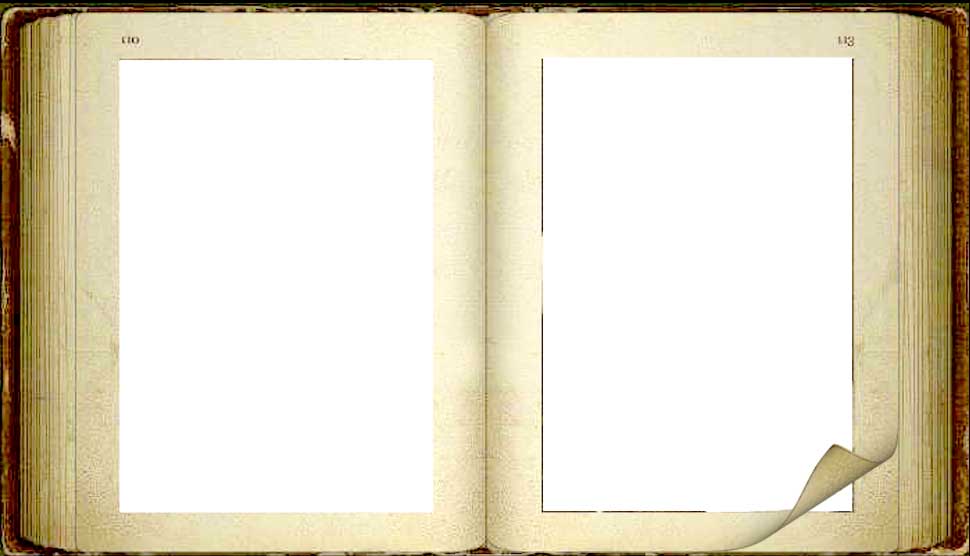 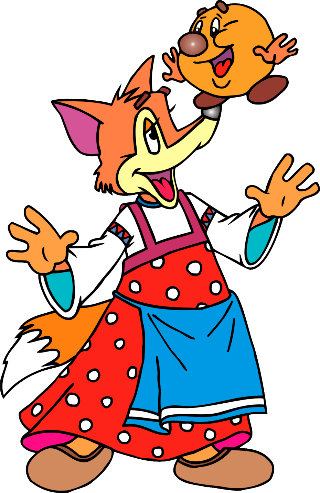 Играла с детьми в дидактические игры:“Сложи картинку и назови сказку”;“Из какой сказки герой?”;“Из какой сказки вещь?”;“Герои добрые- герои злые”.
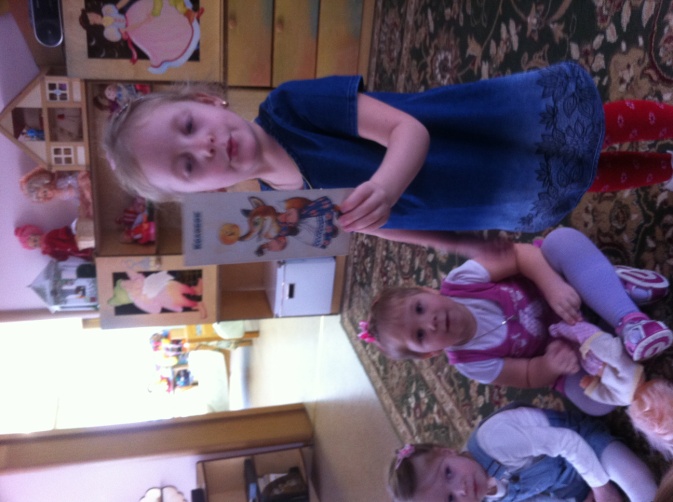 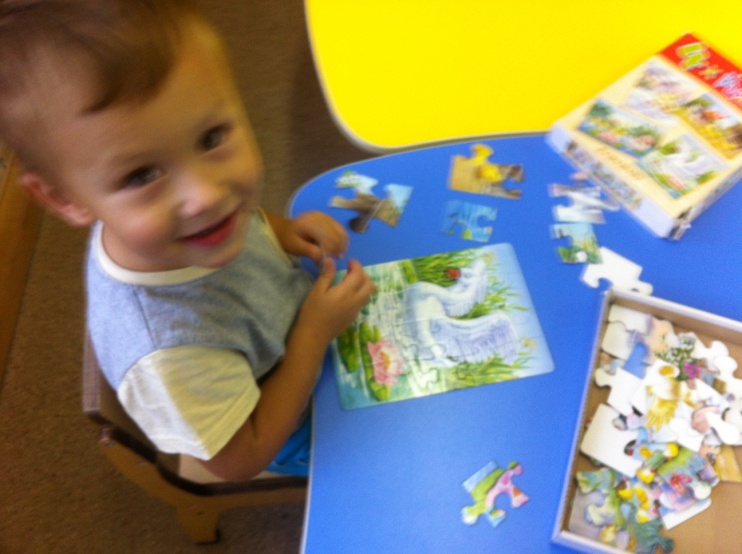 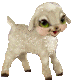 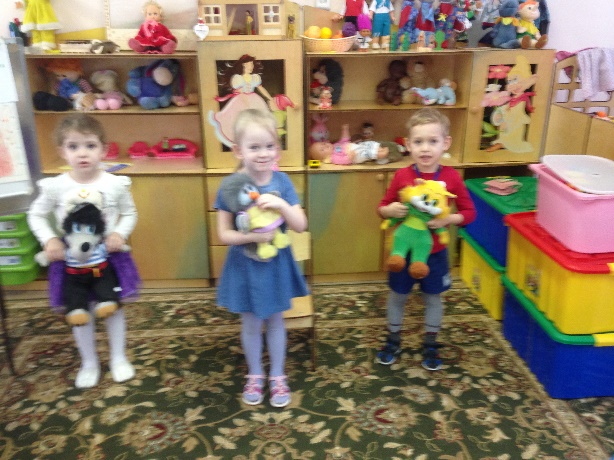 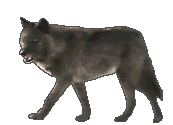 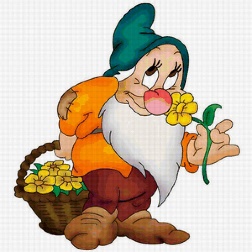 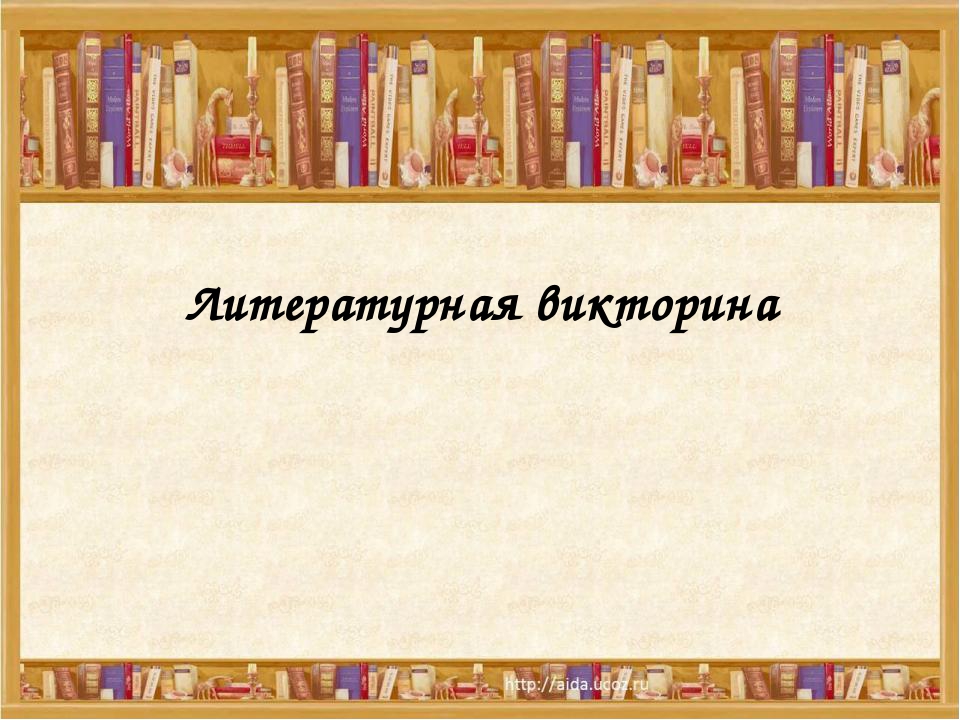 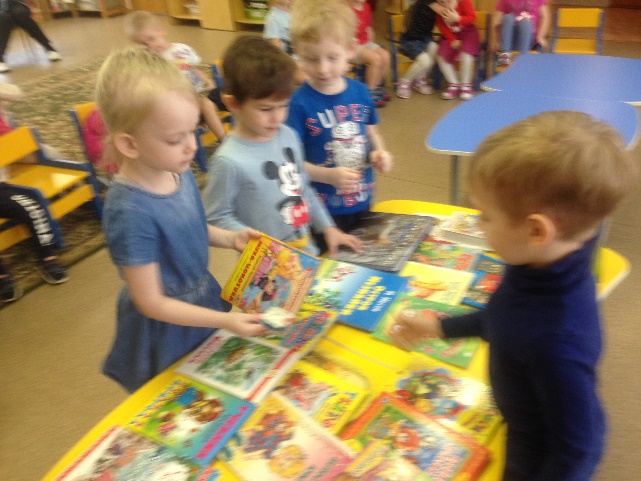 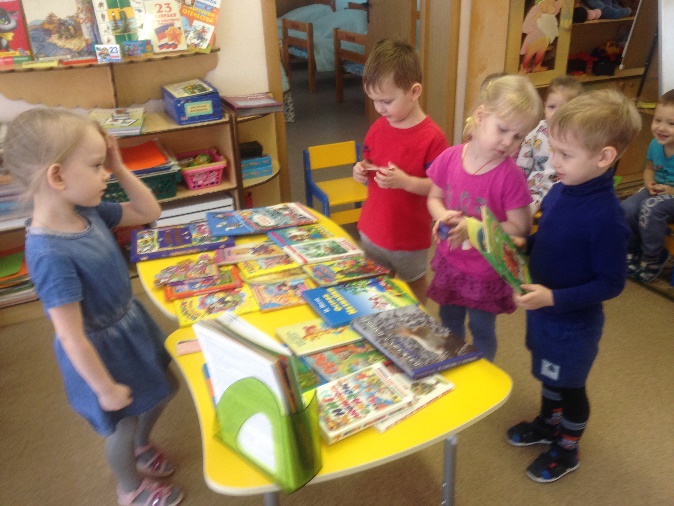 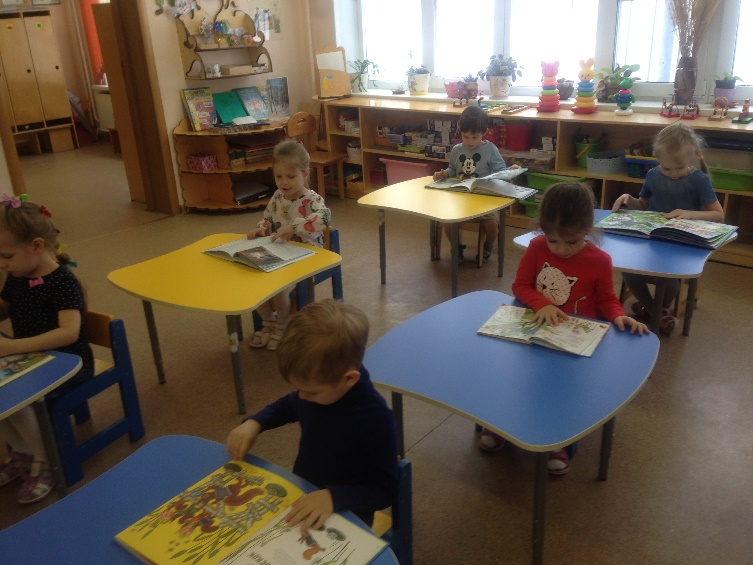 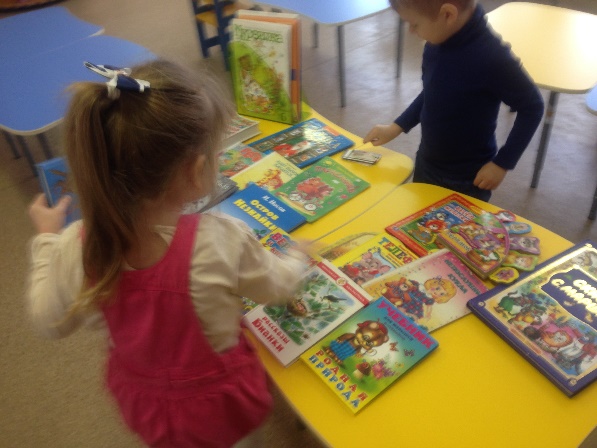 Сюжетно-ролевая игра
“В книжном магазине”.
Игровая ситуация 
“В библиотеке”.
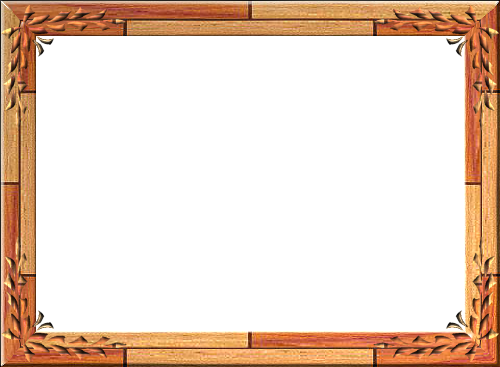 По сюжету сказок и стихов были организованы театральные игры. Моделирование различных  “ситуаций”.
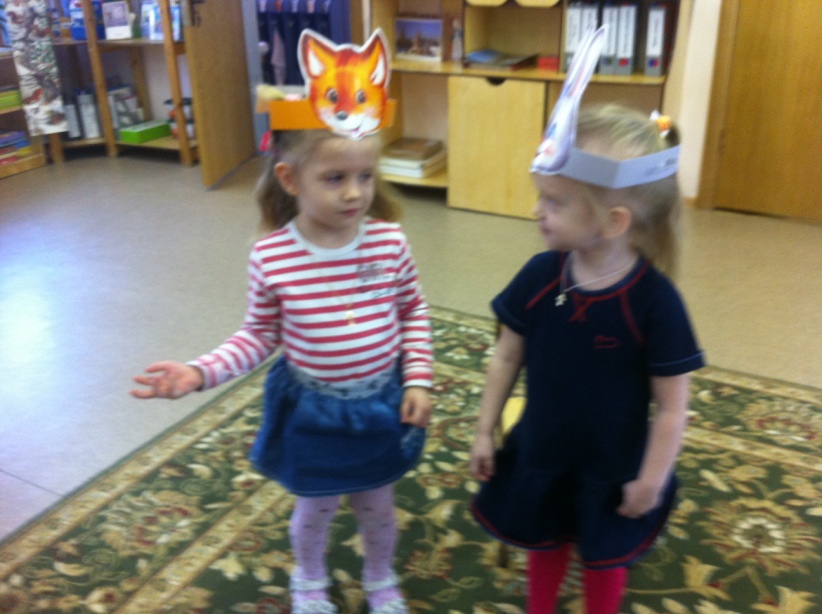 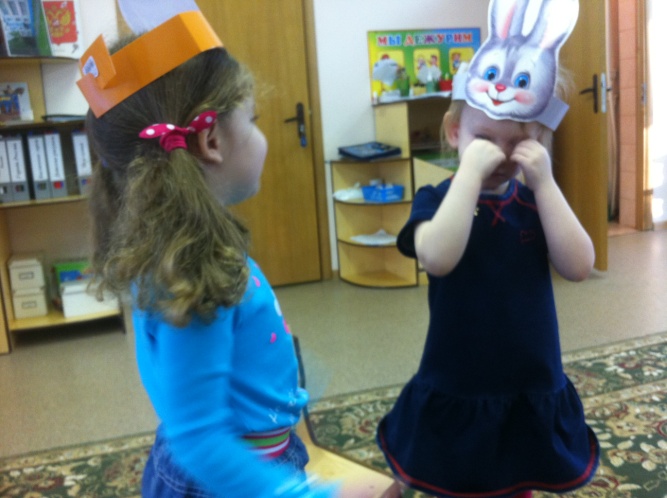 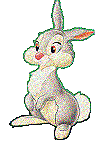 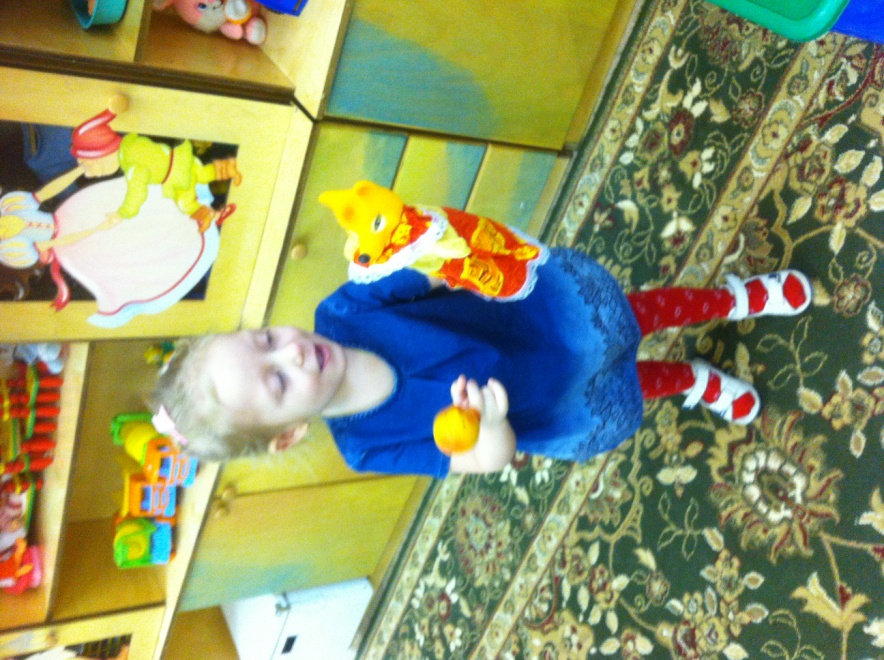 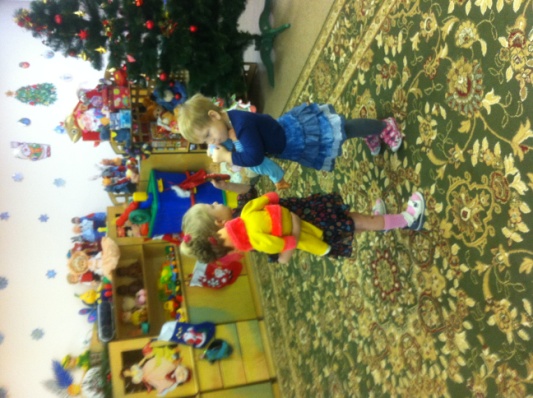 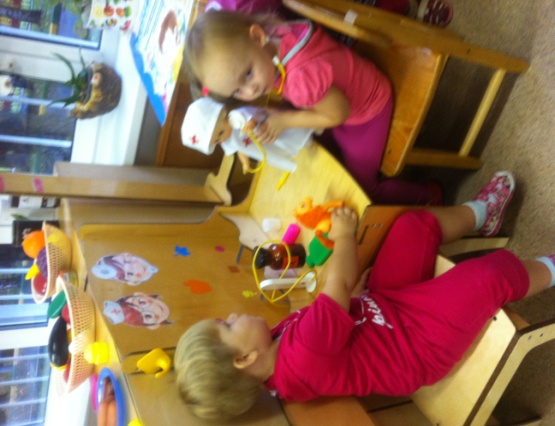 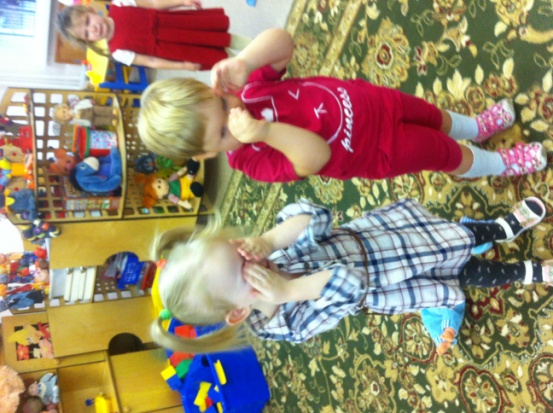 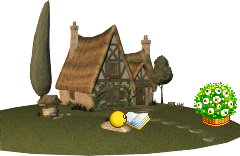 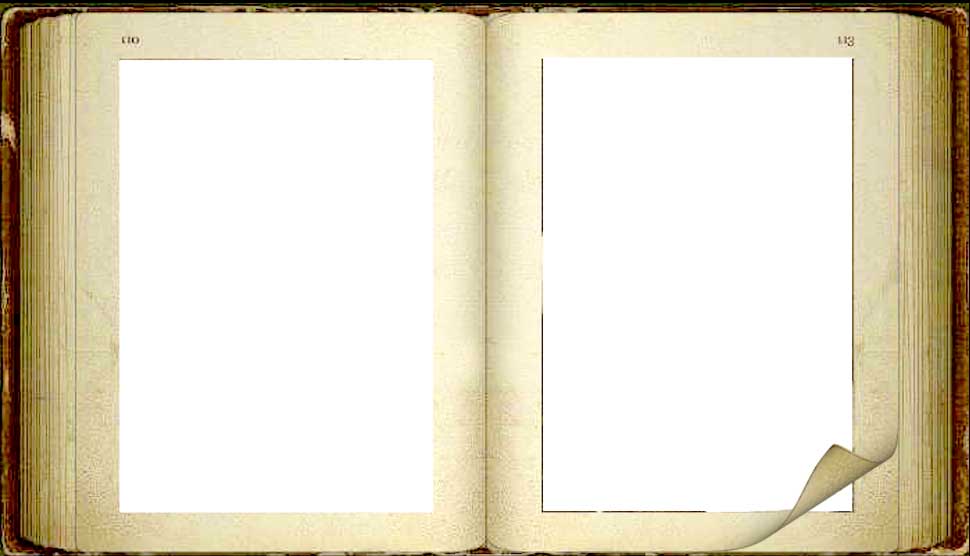 “Коллективная монография”Из отдельных детских рисунков и рассказов мы склеили настоящую книгу, не забыв про обложку.
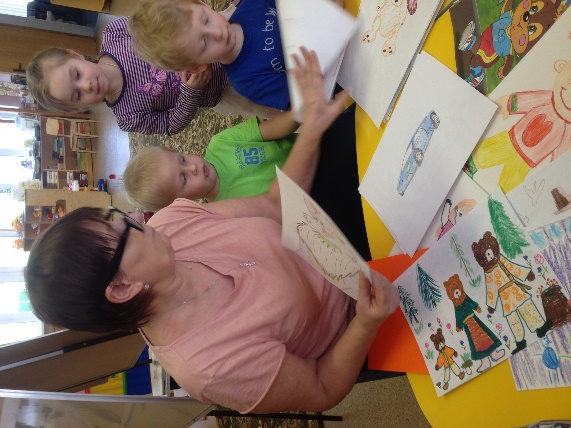 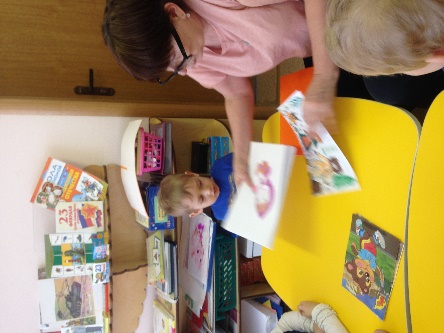 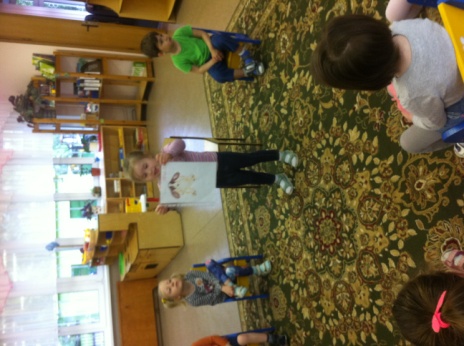 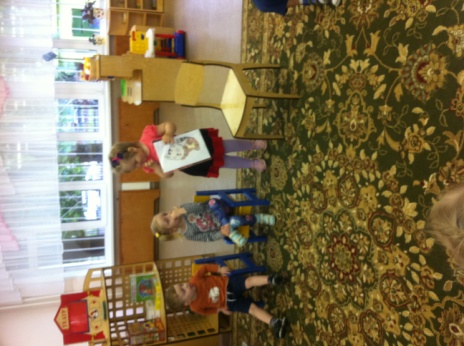 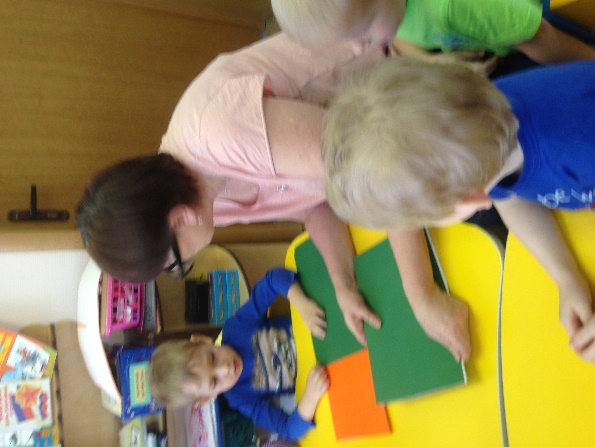 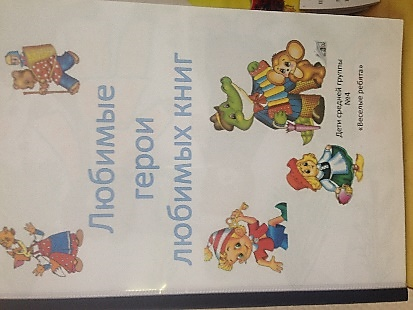 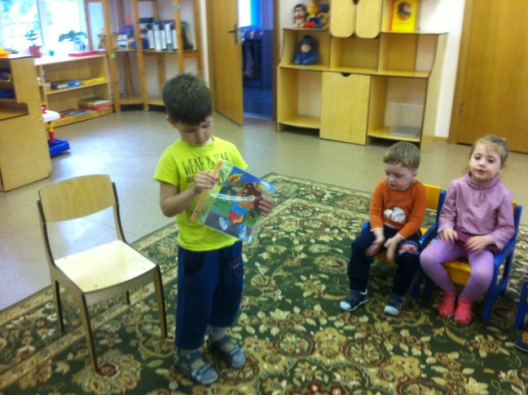 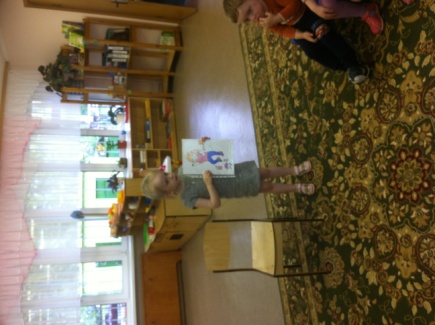 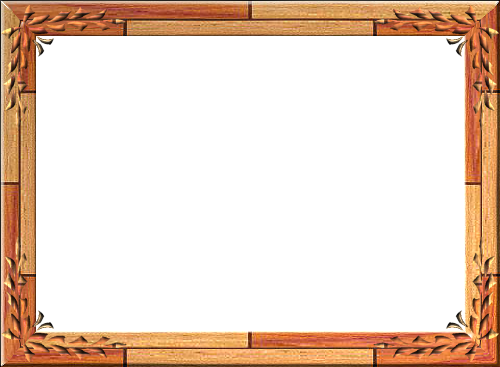 Продуктивная деятельность:Аппликация “Закладки для книг”.
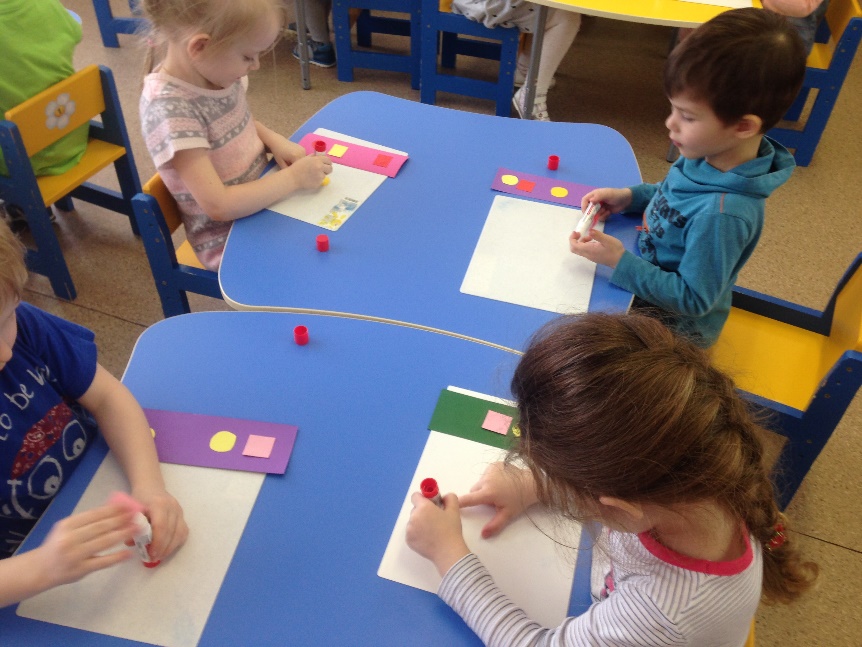 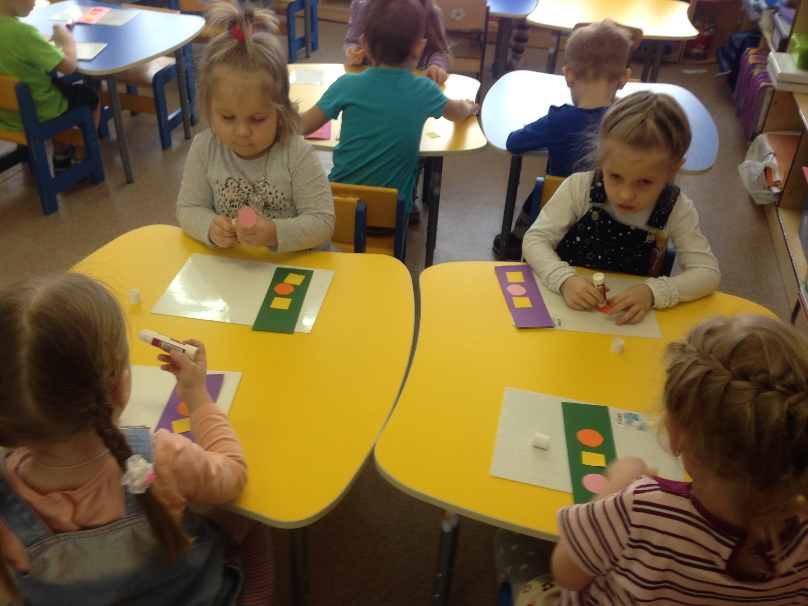 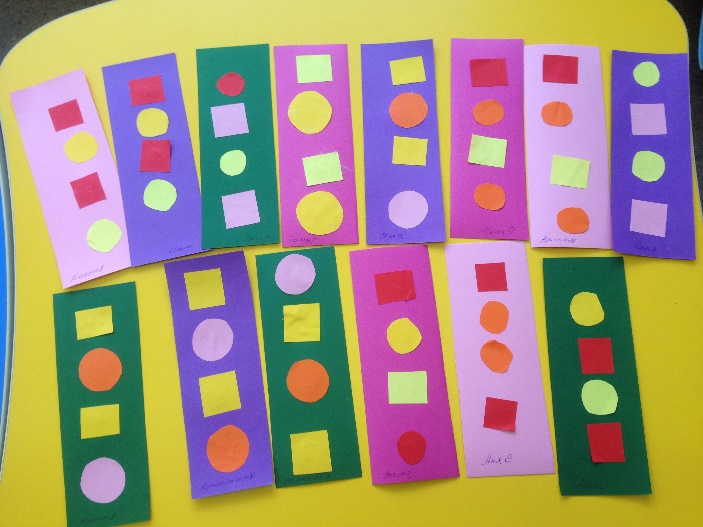 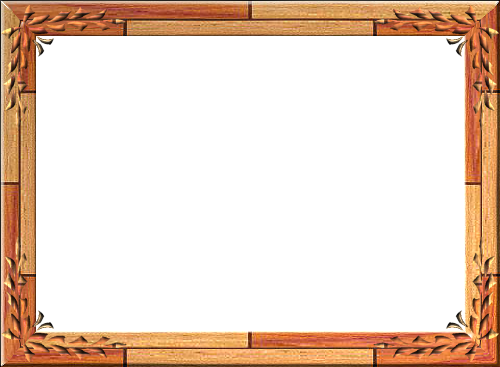 Вместе с родителями оформили фотоальбом“Мои любимые книжки”.
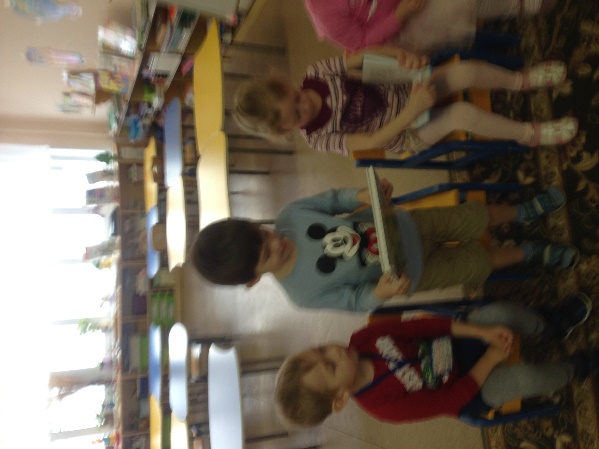 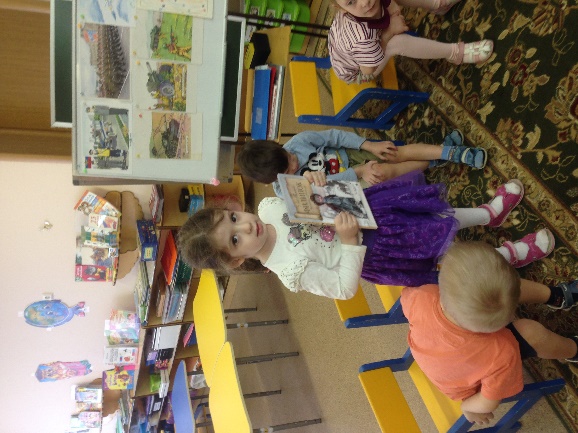 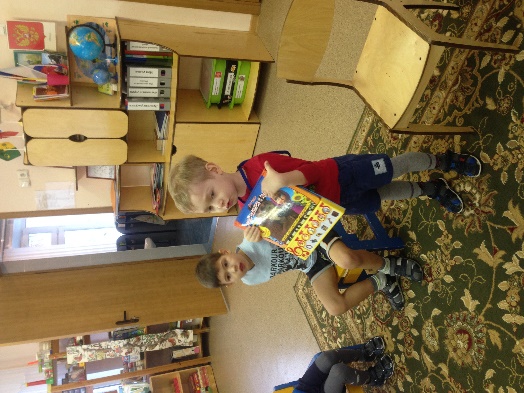 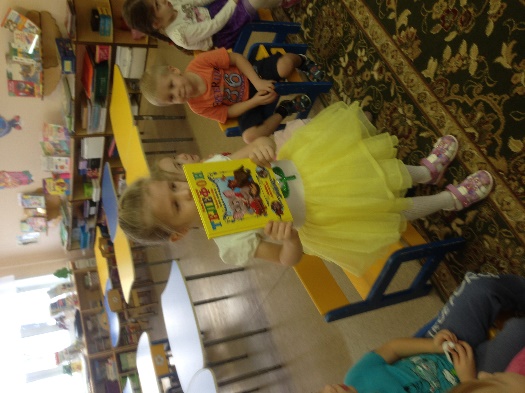 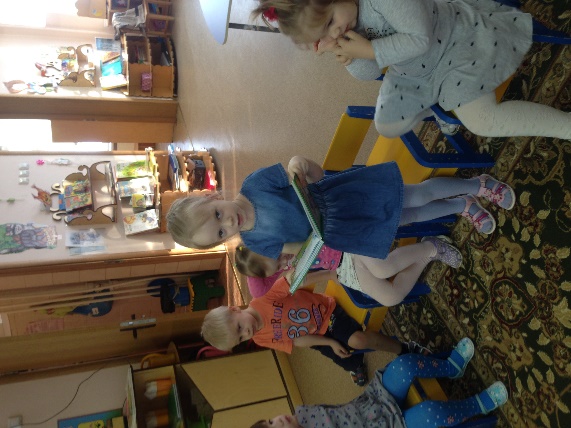 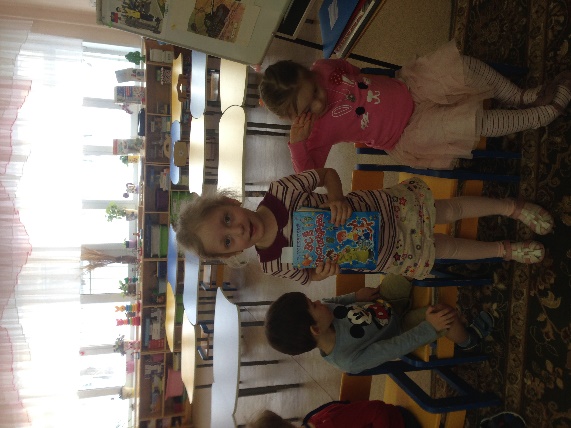 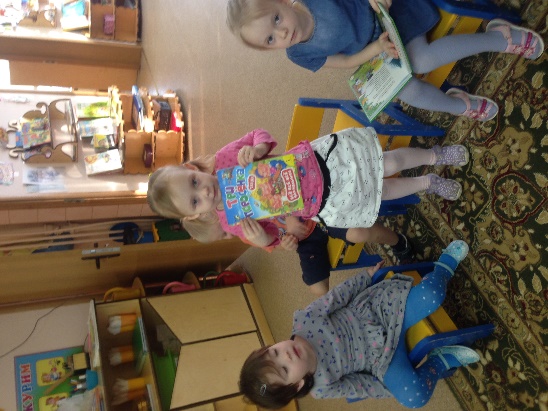 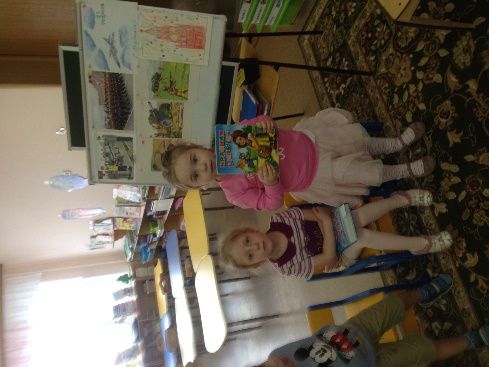 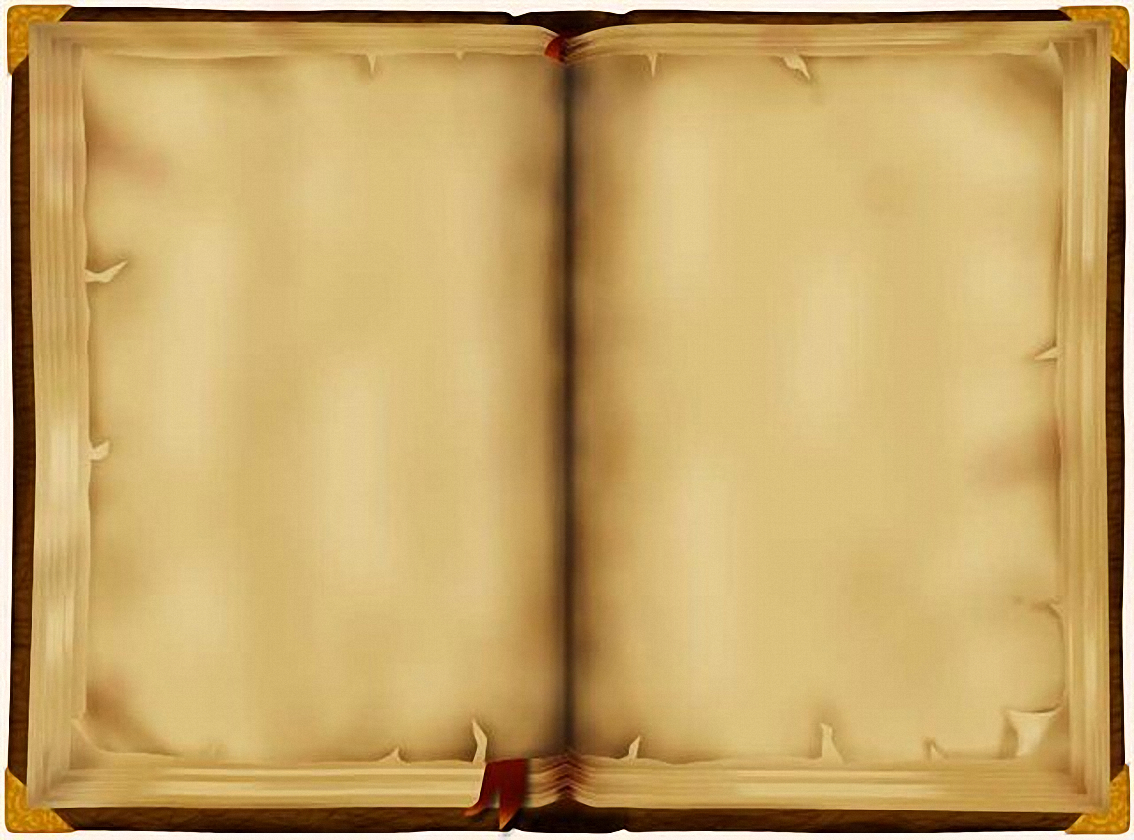 Итоговое мероприятие:Конкурс “Создай книгу всей семьей”
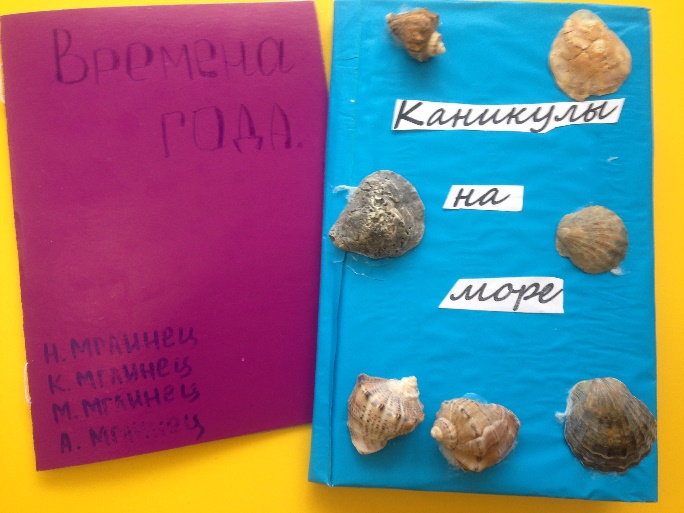 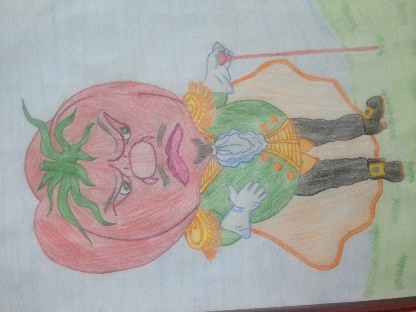 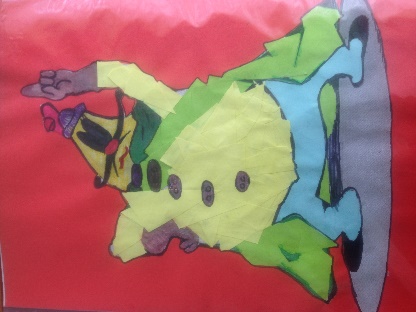 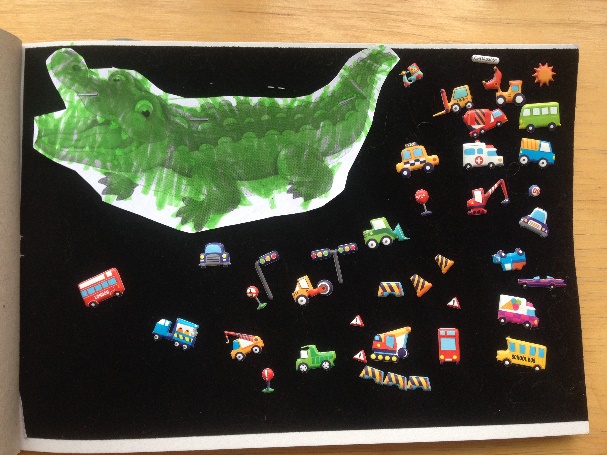 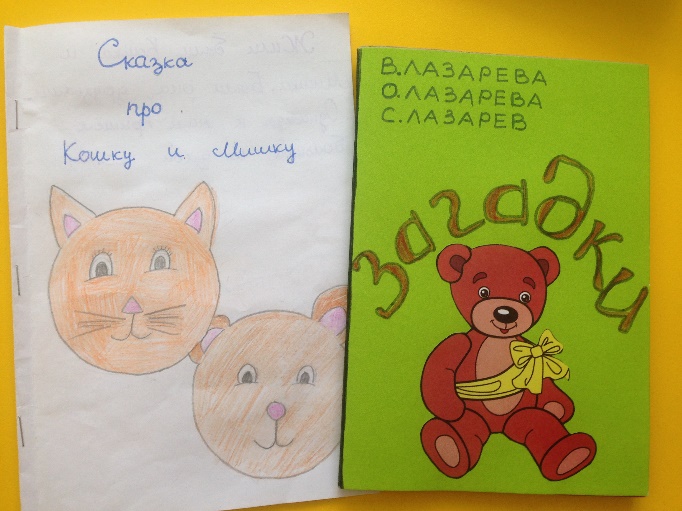 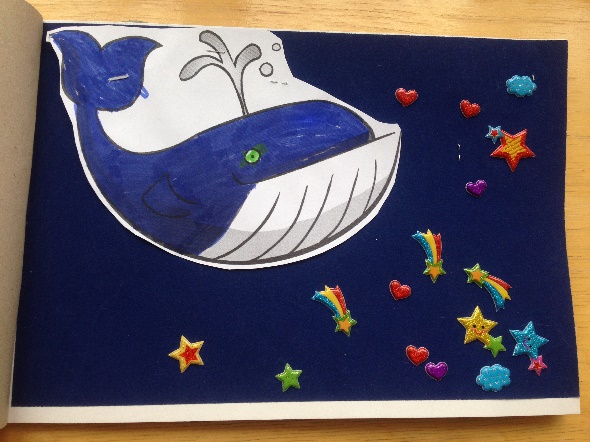 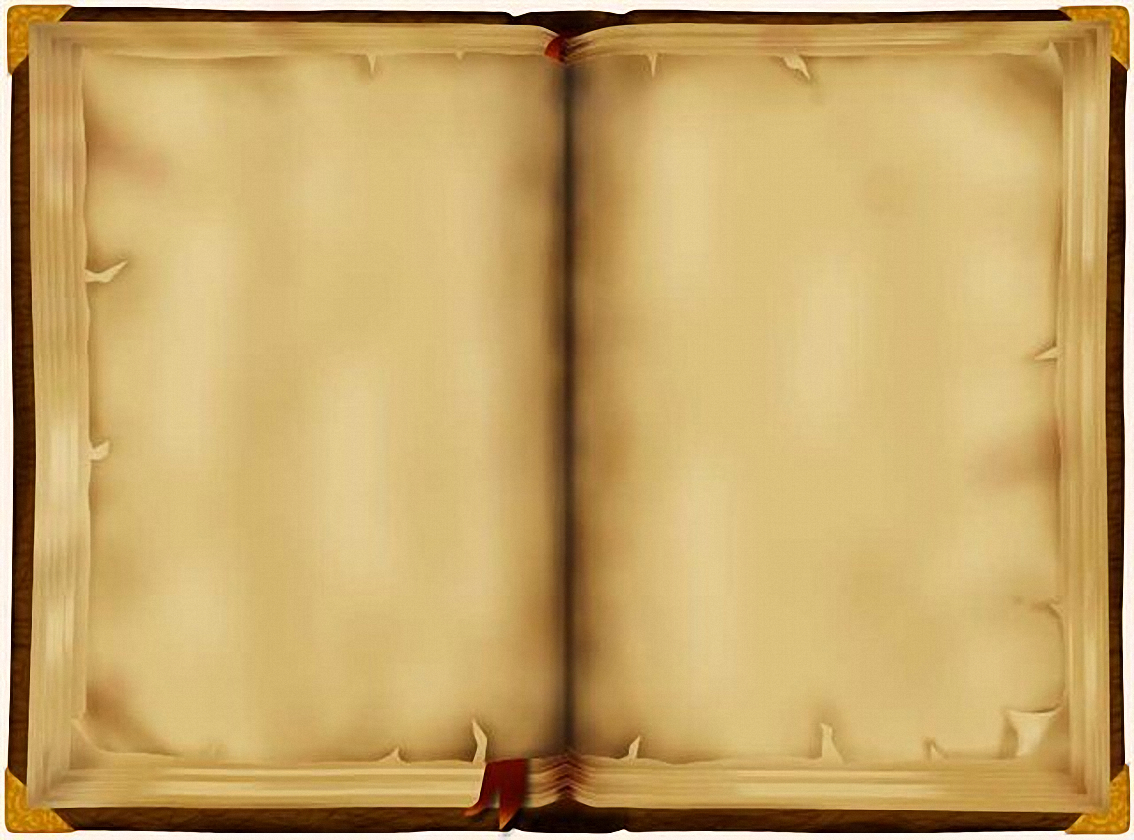 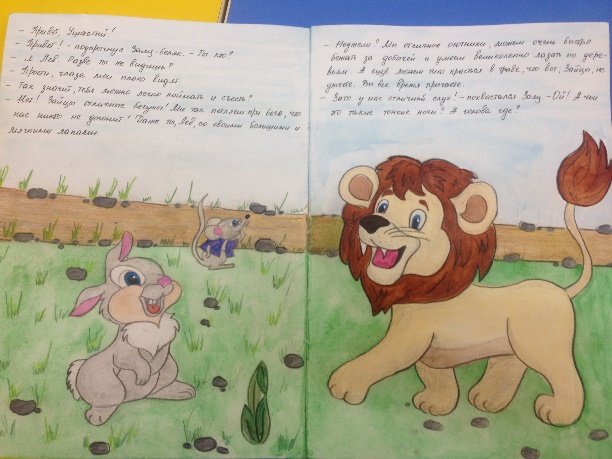 Лучшая авторская книга.Автор: семья Сергеевых.
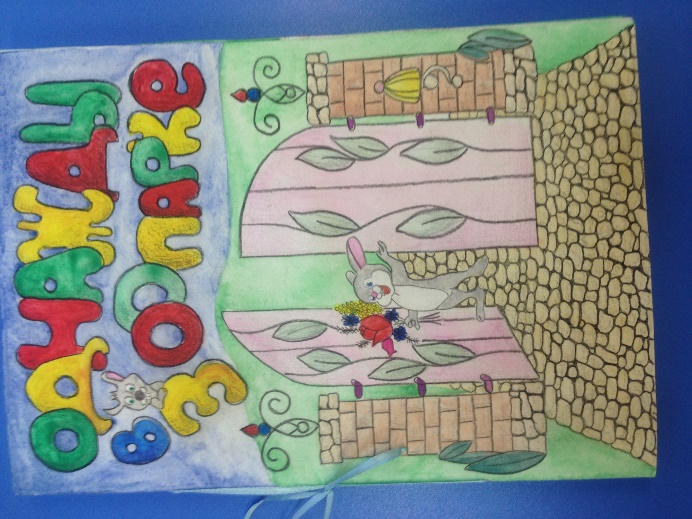 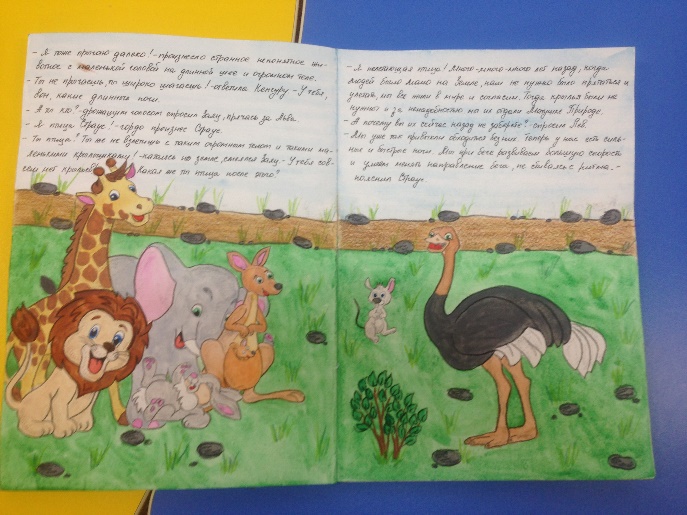 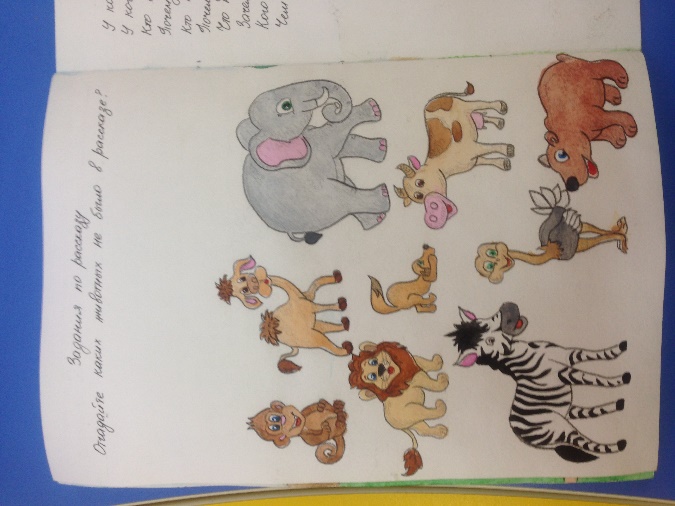 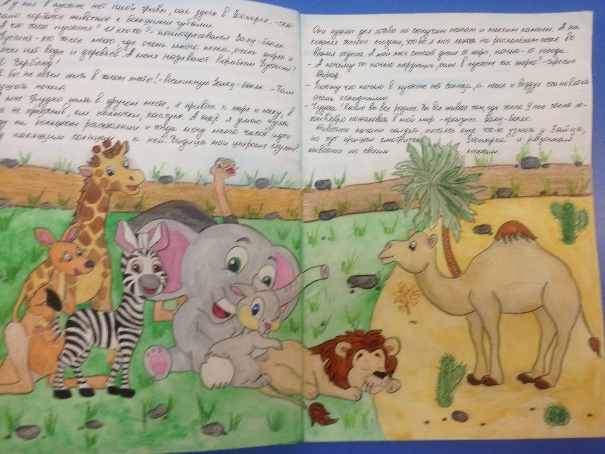 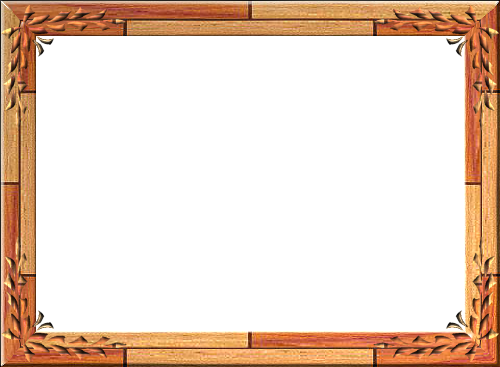 В результате работы над проектом, дети стали проявлять интерес к художественной литературе,    познакомились с творчеством детских писателей и с иллюстраторами детских книг; сформировали  понимание того, что книга - источник знаний;драматизировали с помощью взрослого сюжетные отрывки из произведений; научились “ремонтировать” книги, бережно относятся к ним;расширили свои знания о библиотеке.Родители воспитанников  приняли активное участие в работе над проектом.
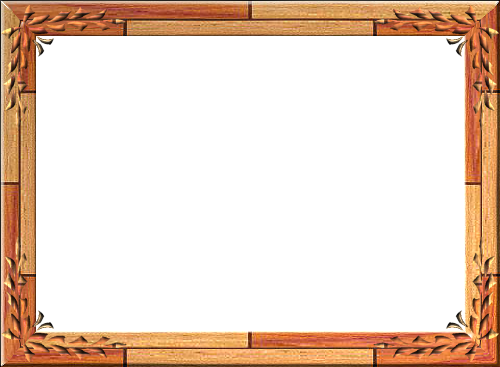 Я к вам обращаюсь, товарищи дети:Полезнее книги нет вещи на свете!Пусть книги друзьями заходят в дома,Читайте всю жизнь, набирайтесь ума!                                              С.Михалков                                                                                                                                                         Спасибо за внимание.
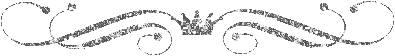